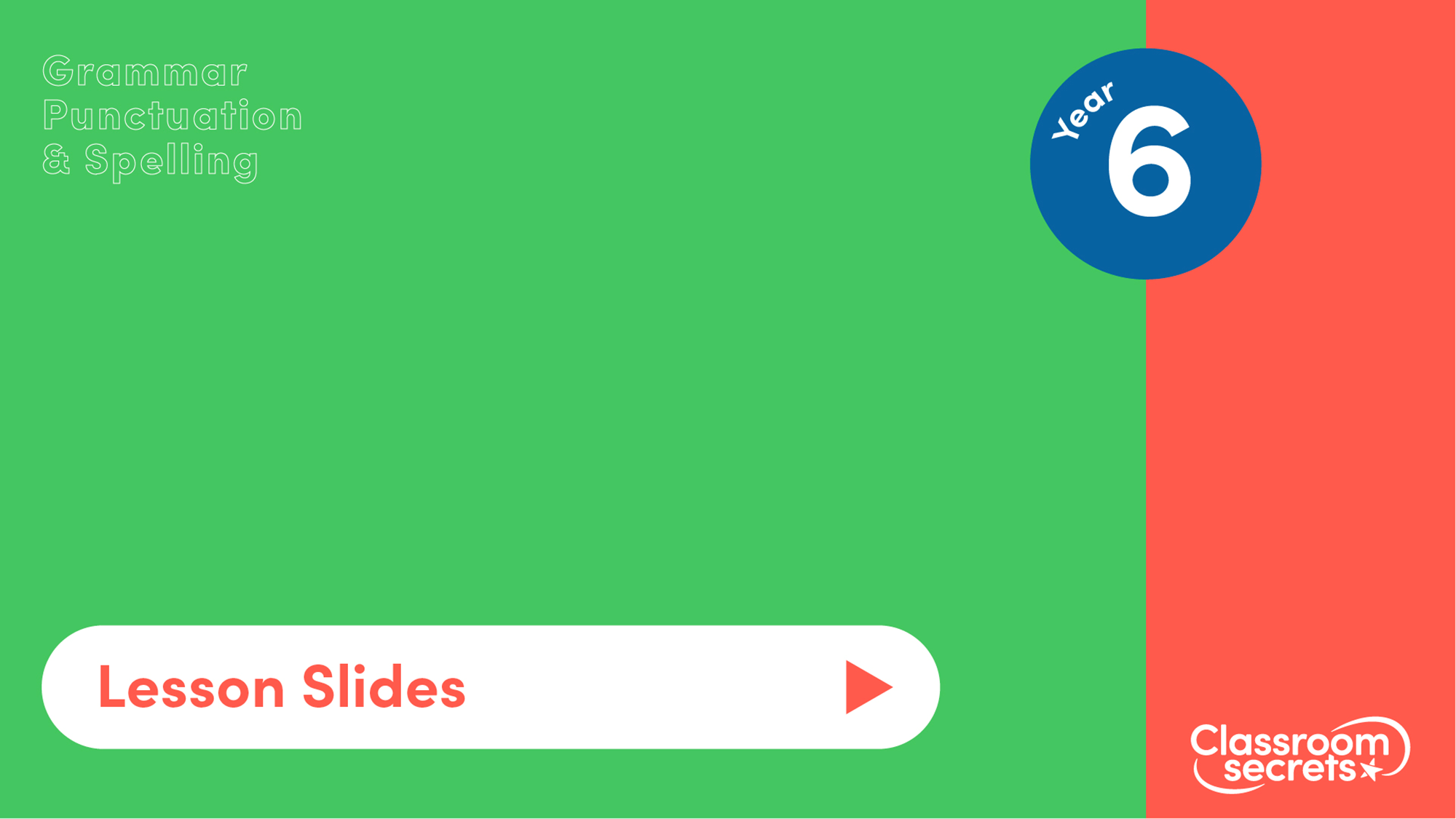 Consolidation
Consolidating Relative Clauses
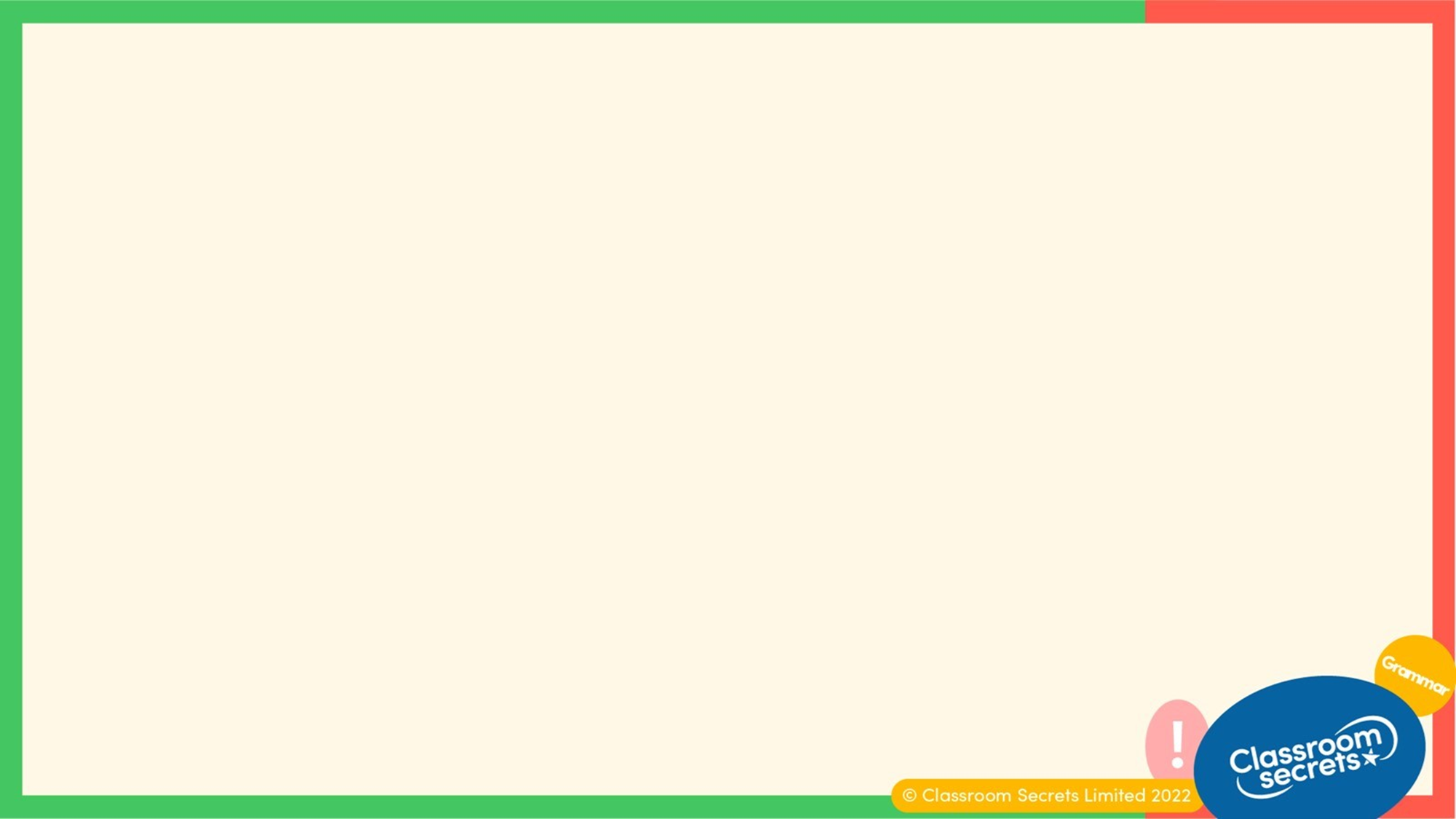 Key Information
A personal pronoun is a word that can replace the name of a person or object in a sentence. For example: him, her, it A possessive pronoun is a word that indicates possession. For example: his, hers, theirs. A relative pronoun links one part of a sentence to another by describing an earlier noun or pronoun. For example: who, whose, which, where, that A relative clause adds information to a sentence using a relative pronoun. It must be used after the noun phrase it is modifying. For example: The man, who was taller than me, helped me reach the top shelf.  Omitted relative pronouns are implied in a sentence but not written. For example: He bought the car (that) he was talking about.
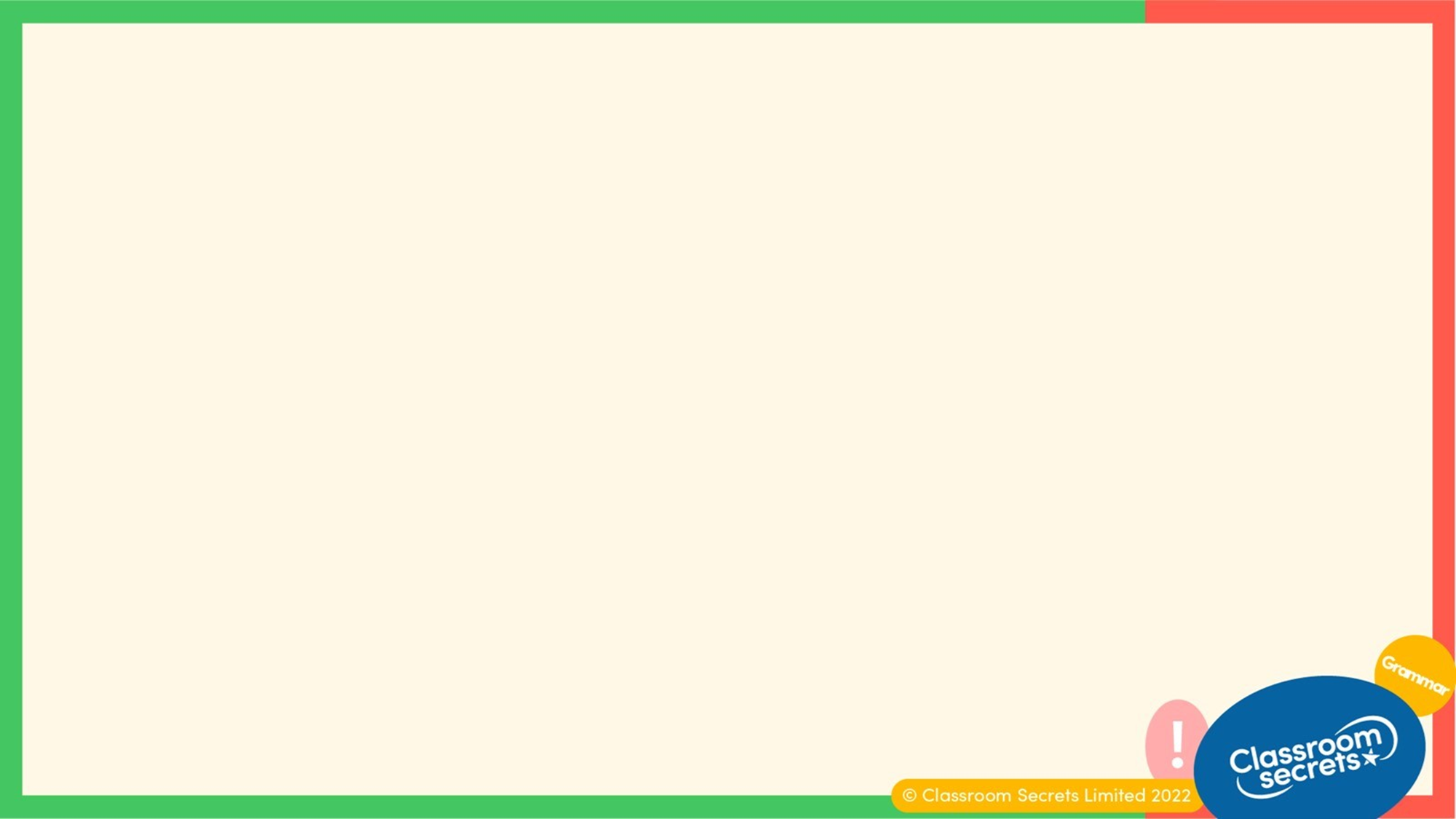 Let’s start with a question about recognising and using pronouns, which is linked to the learning later in this lesson.
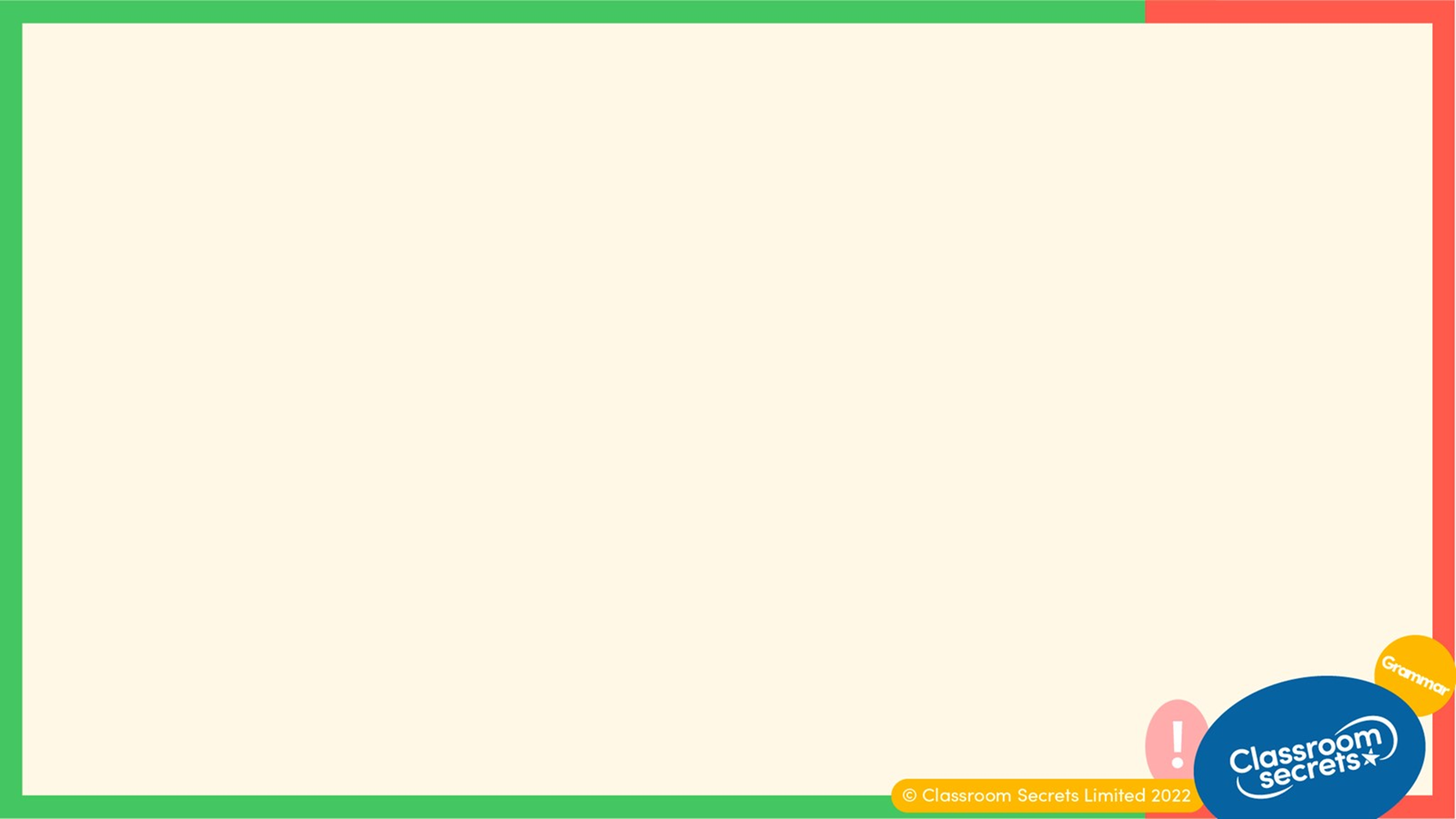 Circle the personal pronouns and underline the possessive pronouns in the sentences below.
A. Lucy had labelled her phone before putting it in the tray so she knew which was hers.

B. The boys’ attention was grabbed by the new topic their teacher had introduced. 

C. They made a delicious cake, but it wasn’t big enough for them all to have some.

D. My mum’s friend applied for a job at the hospital but he said it was already his.
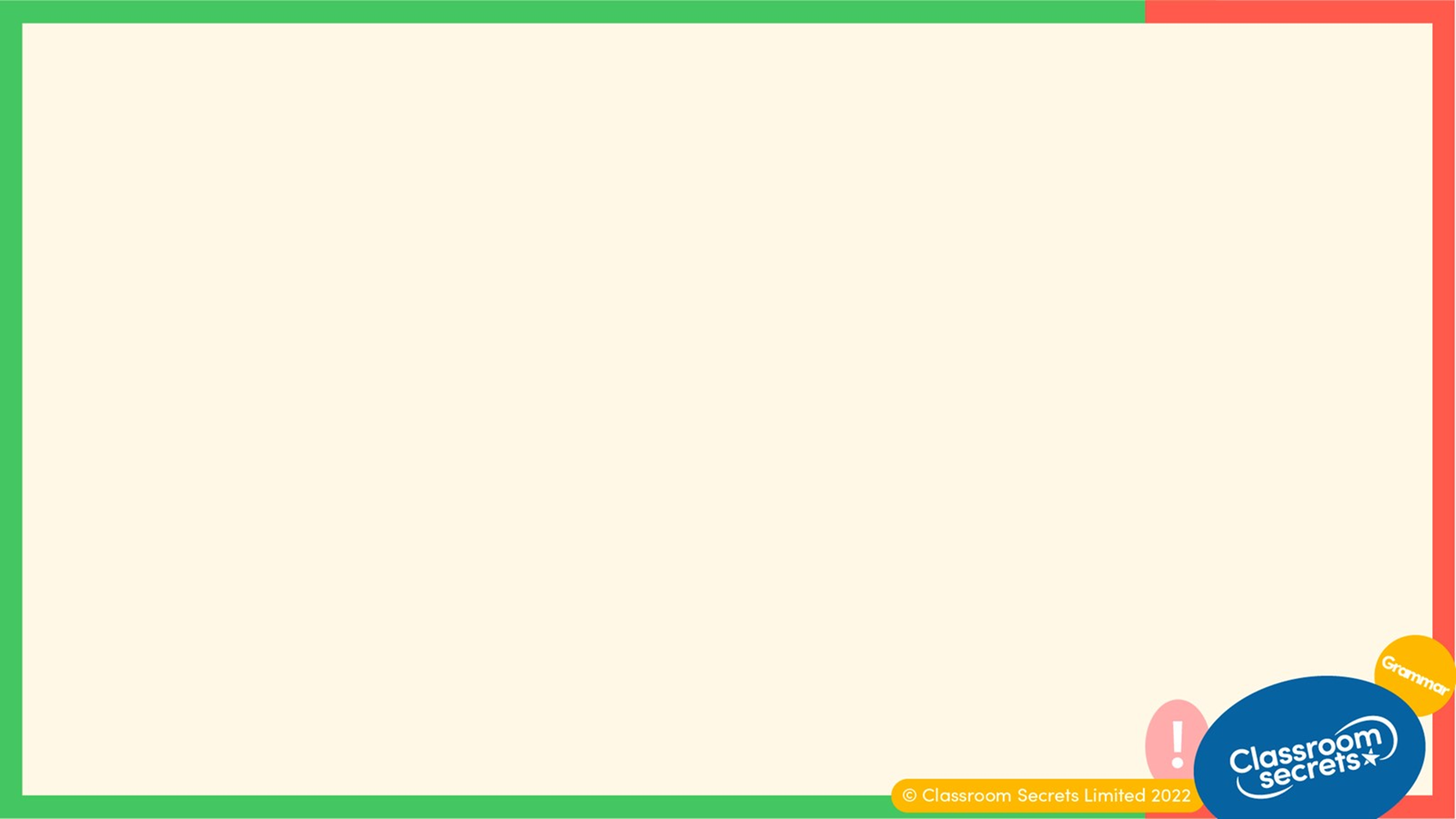 Circle the personal pronouns and underline the possessive pronouns in the sentences below.
A. Lucy had labelled her phone before putting it in the tray so she knew which was hers.

B. The boys’ attention was grabbed by the new topic their teacher had introduced. 

C. They made a delicious cake, but it wasn’t big enough for them all to have some.

D. My mum’s friend applied for a job at the hospital but he said it was already his.
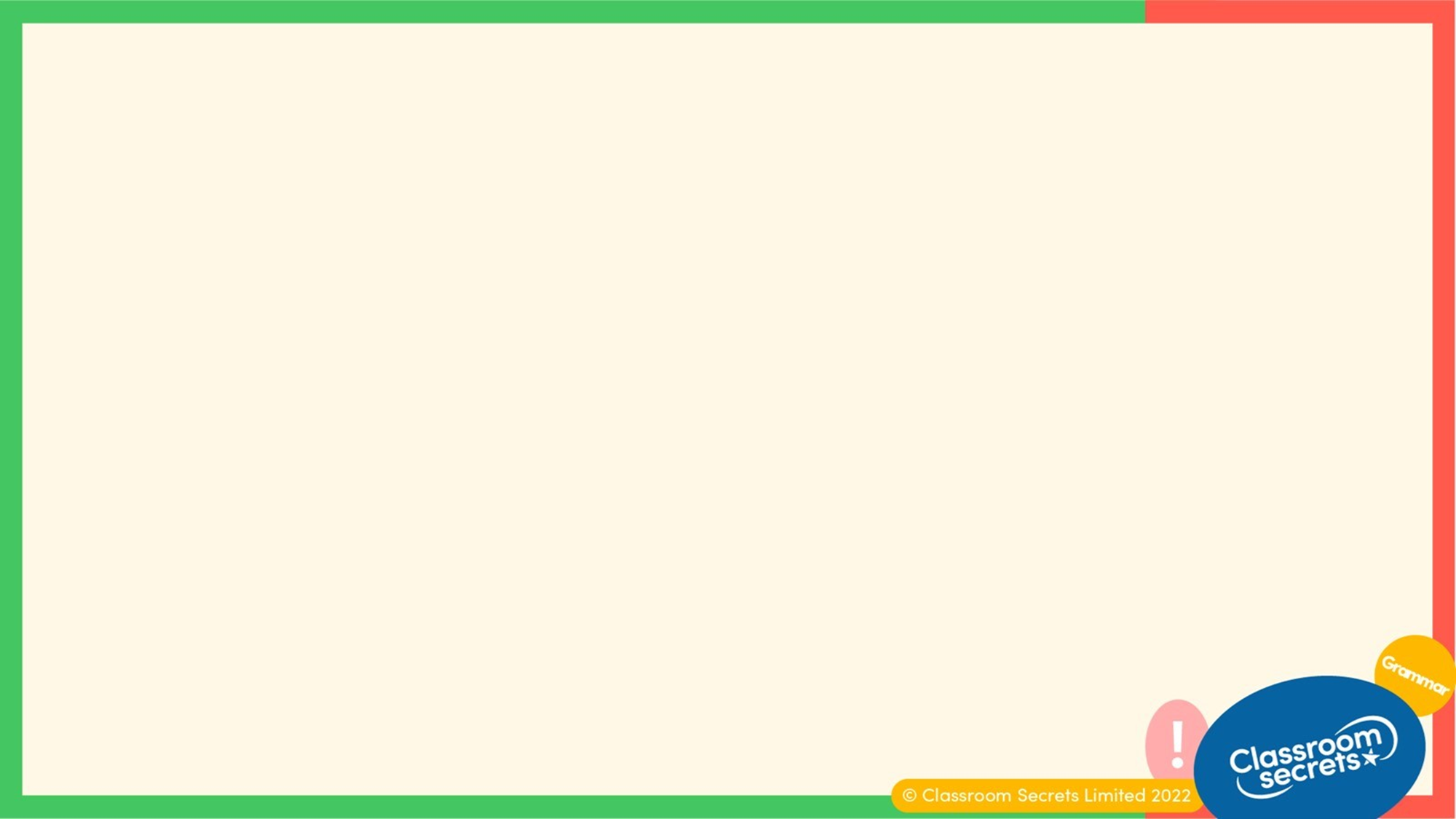 Now that we are ready to move on, we can learn more about relative clauses.
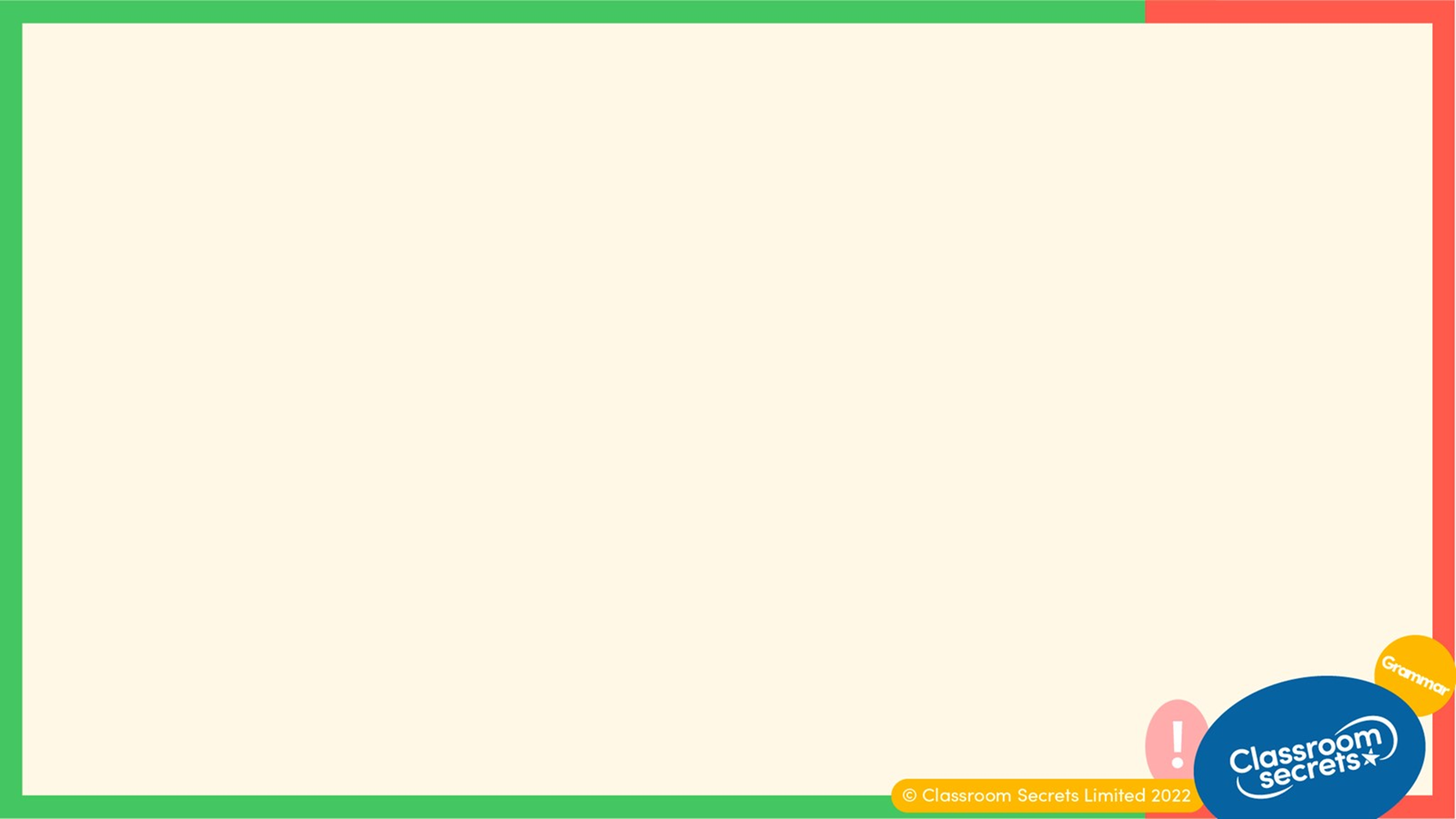 As well as personal and possessive pronouns, there are also relative pronouns.
Some examples of relative pronouns are below:

who

which

when

where 

that
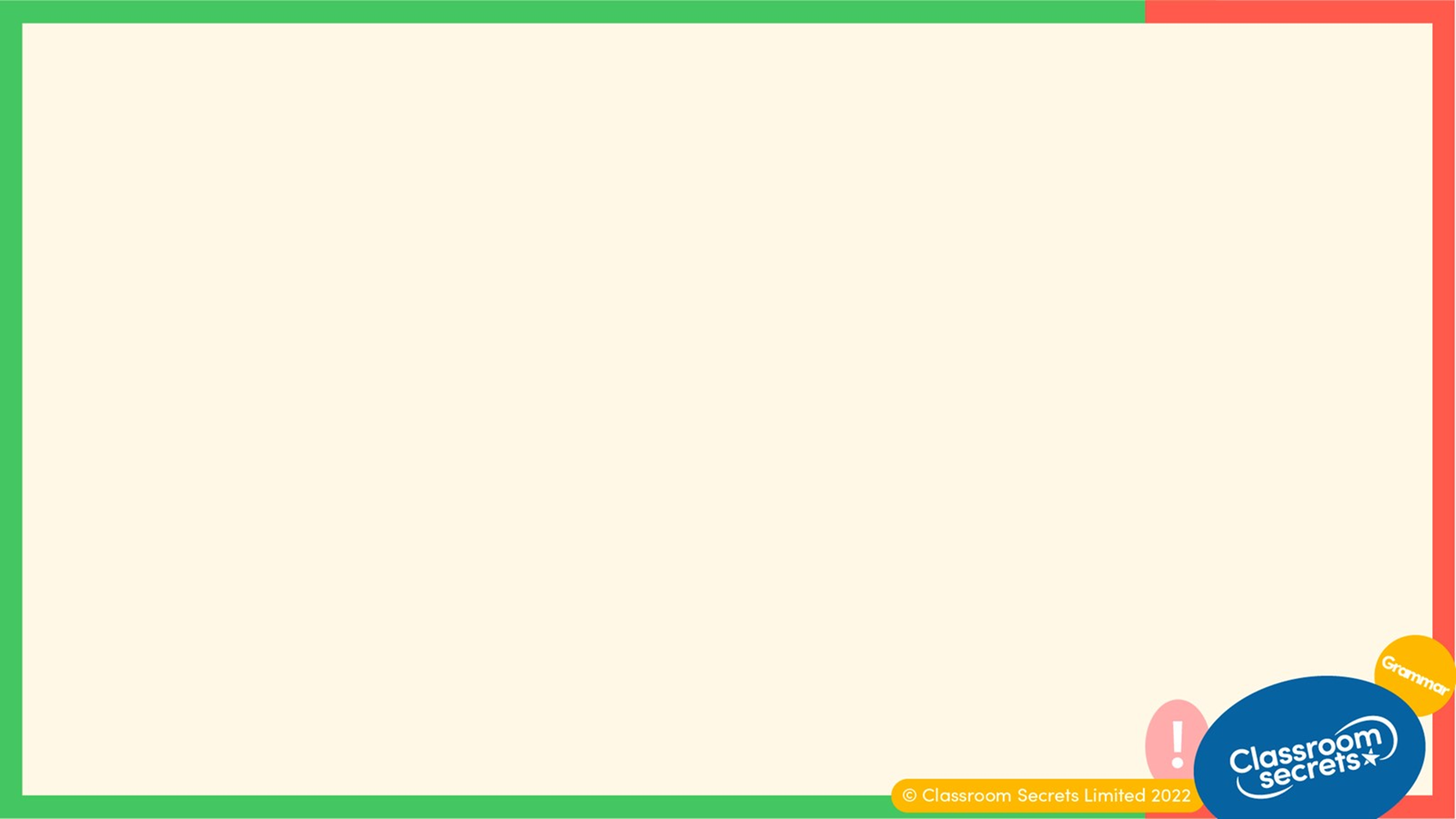 A relative pronoun refers back to a noun or pronoun already mentioned in a sentence.
For example:
when refers to time
who refers to a person
that refers to a thing or a person
where refers to a place
which refers to a thing
whose refers to possession
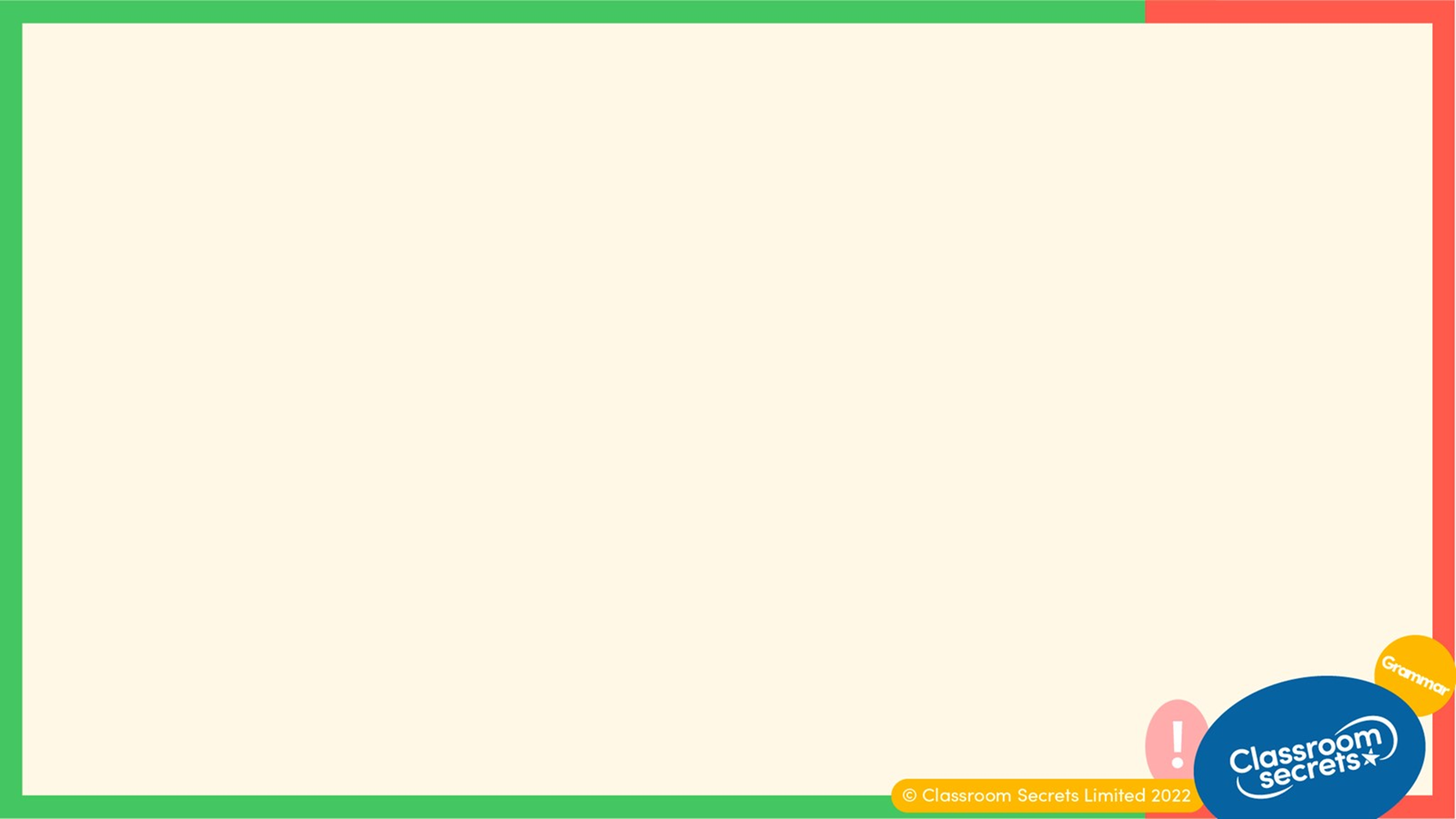 Identify the relative pronouns in the sentences below and state the noun they are referring to.
A. She picked up the bowl that was really hot. B. After dinner, Tilly, who had not touched her vegetables, was not allowed any ice cream. C. Once there was a wicked witch whose broomstick was broken.D. At the end of the day, the children skipped back to the hotel where they were staying.
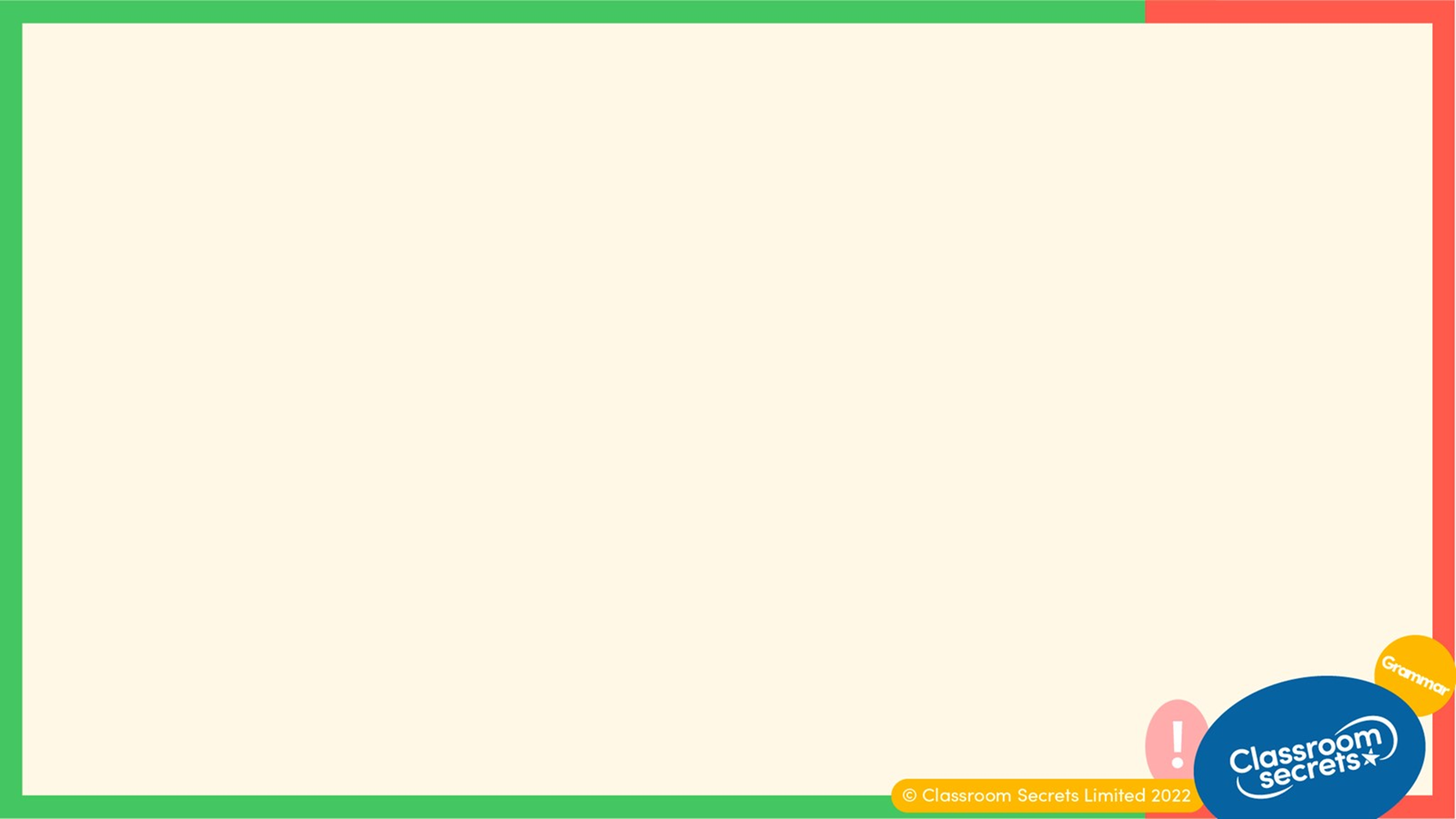 Identify the relative pronouns in the sentences below and state the noun they are referring to.
A. She picked up the bowl that was really hot. that; bowlB. After dinner, Tilly, who had not touched her vegetables, was not allowed any ice cream. who; TillyC. Once there was a wicked witch whose broomstick was broken.whose; witchD. At the end of the day, the children skipped back to the hotel where they were staying.where; hotel
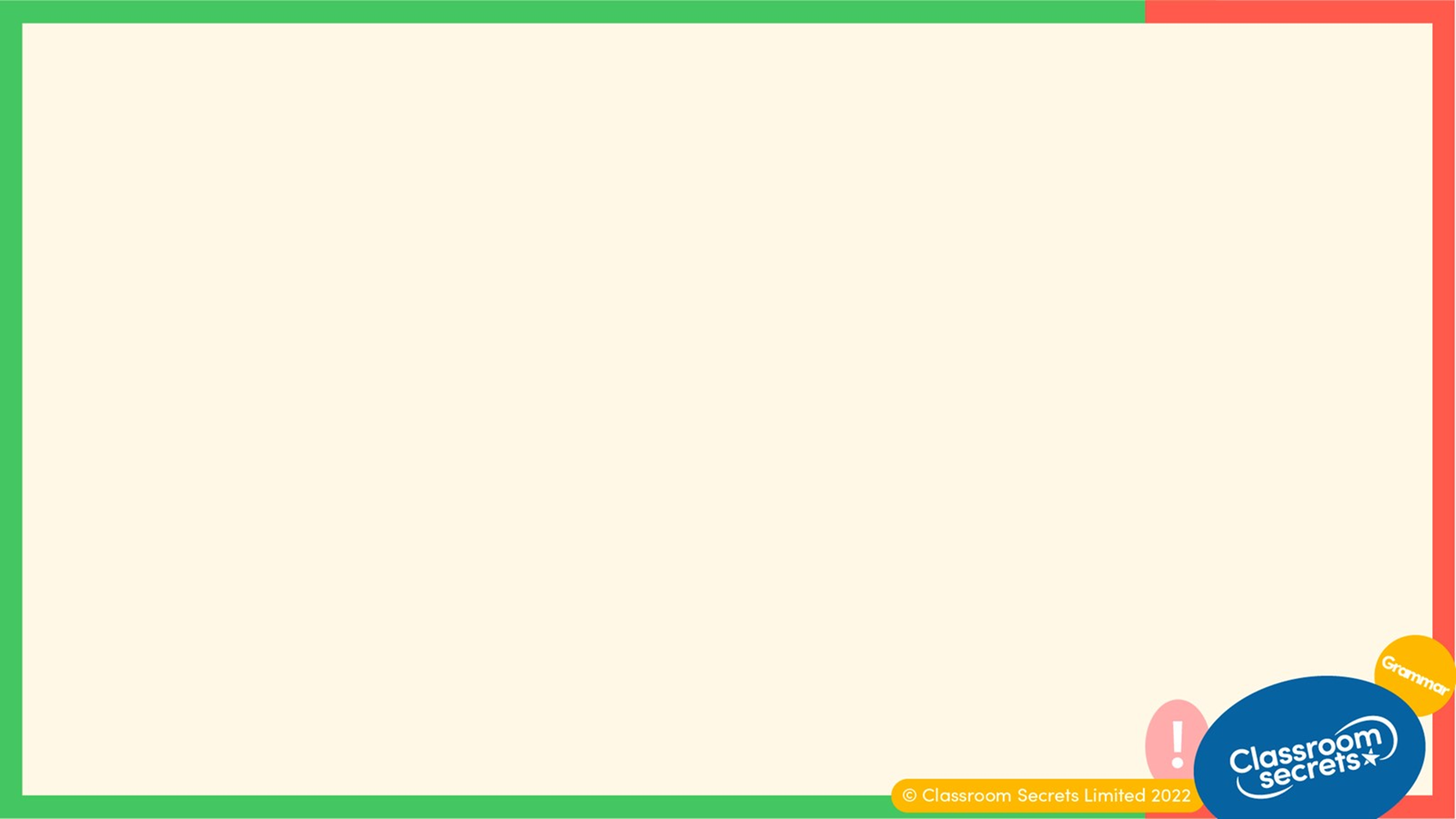 Relative pronouns introduce a relative clause by linking one part of a sentence back to another.
Relative clauses can be found either in the middle of a sentence (embedded) or at the end. 

For example: 



The boy, who was amazing at football, was selected for the football team. 



The relative pronoun ‘who’ refers back to ‘the boy’.
relative pronoun
relative clause
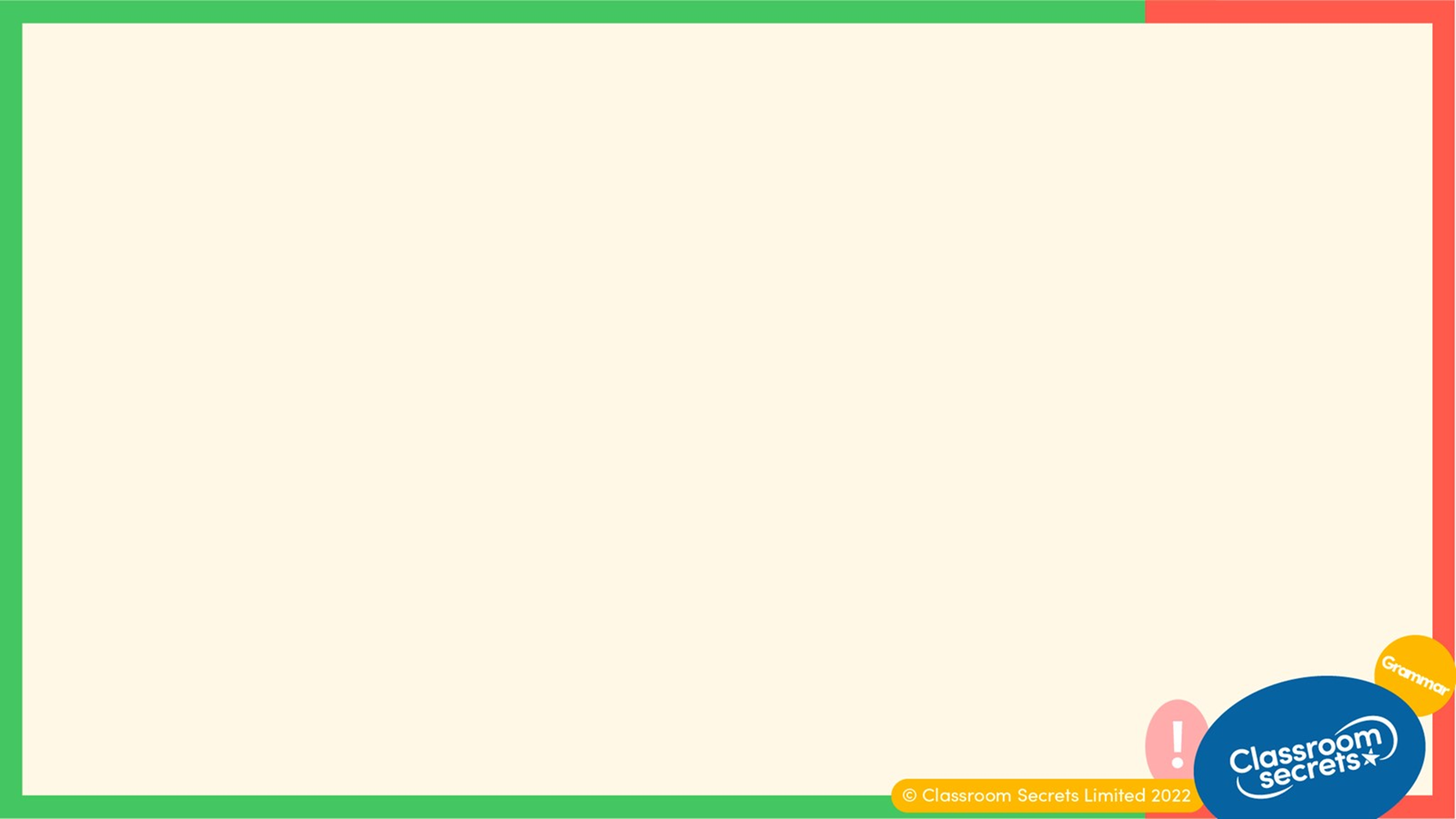 Relative pronouns can be implied or omitted, so that the relative clause has no relative pronoun at the start.
For example: I was reading the letter that my mum had sent from Paris. 



I was reading the letter my mum had sent from Paris. 


The sentence still makes sense without the relative pronoun.
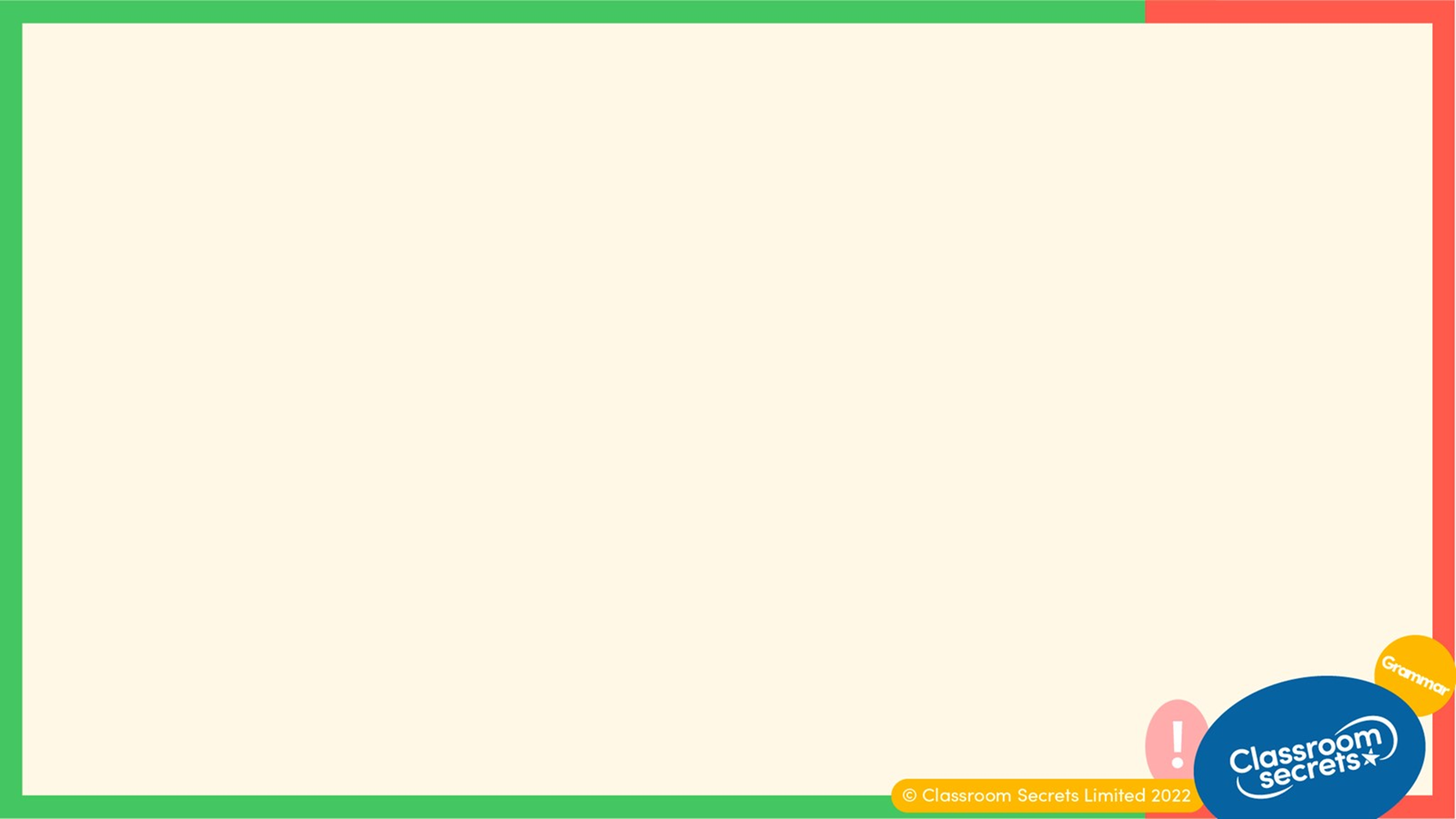 Identify the sentences where the relative pronoun could be omitted.
A. My father is employed at the post office where Uncle Tommy also works.B. I broke the door which I slammed.  C. That’s the book that I read last week.
D. I ate my lunch with Michelle who had tuna sandwiches.
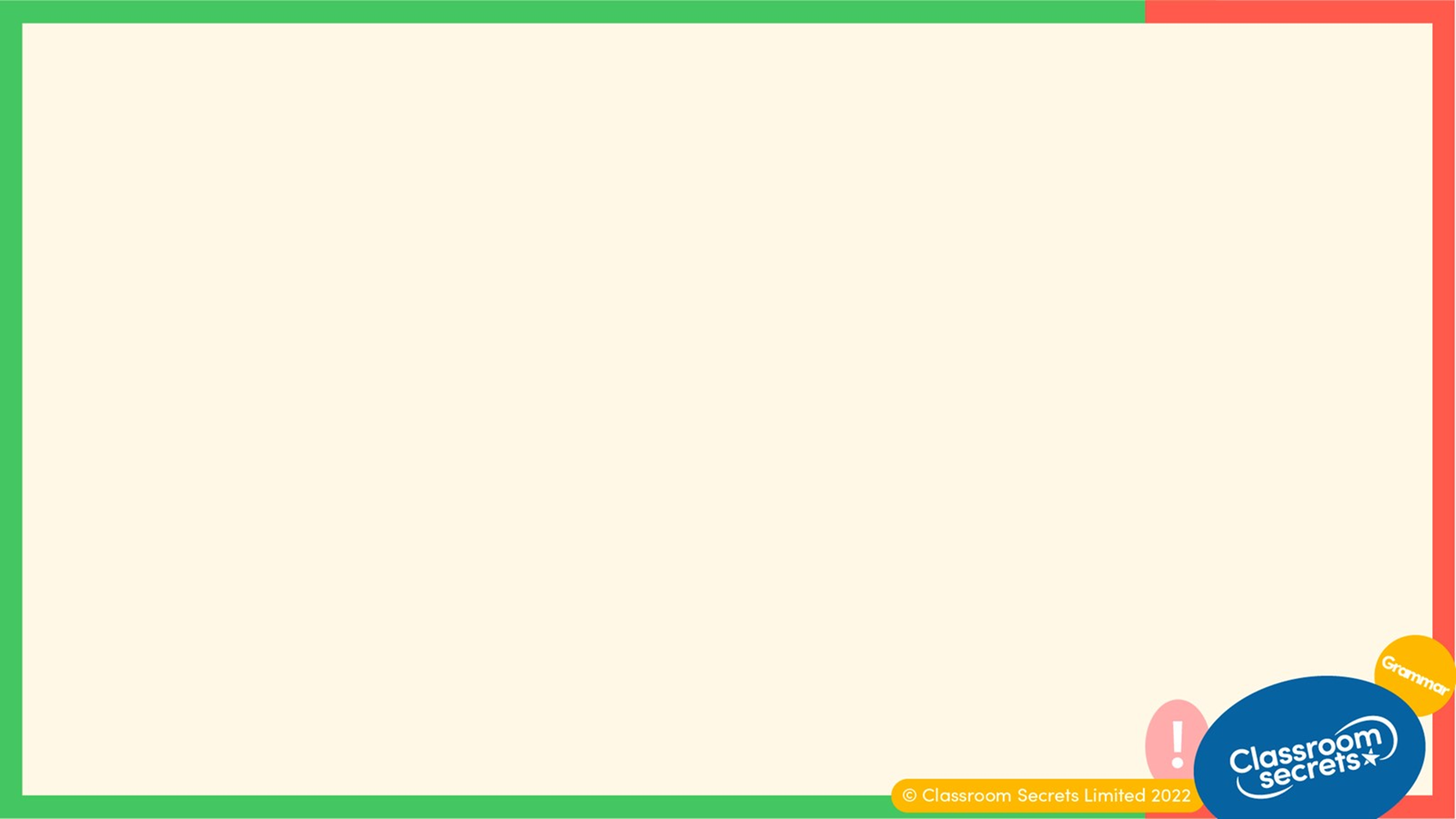 Identify the sentences where the relative pronoun could be omitted.
A. My father is employed at the post office where Uncle Tommy also works.B. I broke the door which I slammed.  C. That’s the book that I read last week.
D. I ate my lunch with Michelle who had tuna sandwiches.
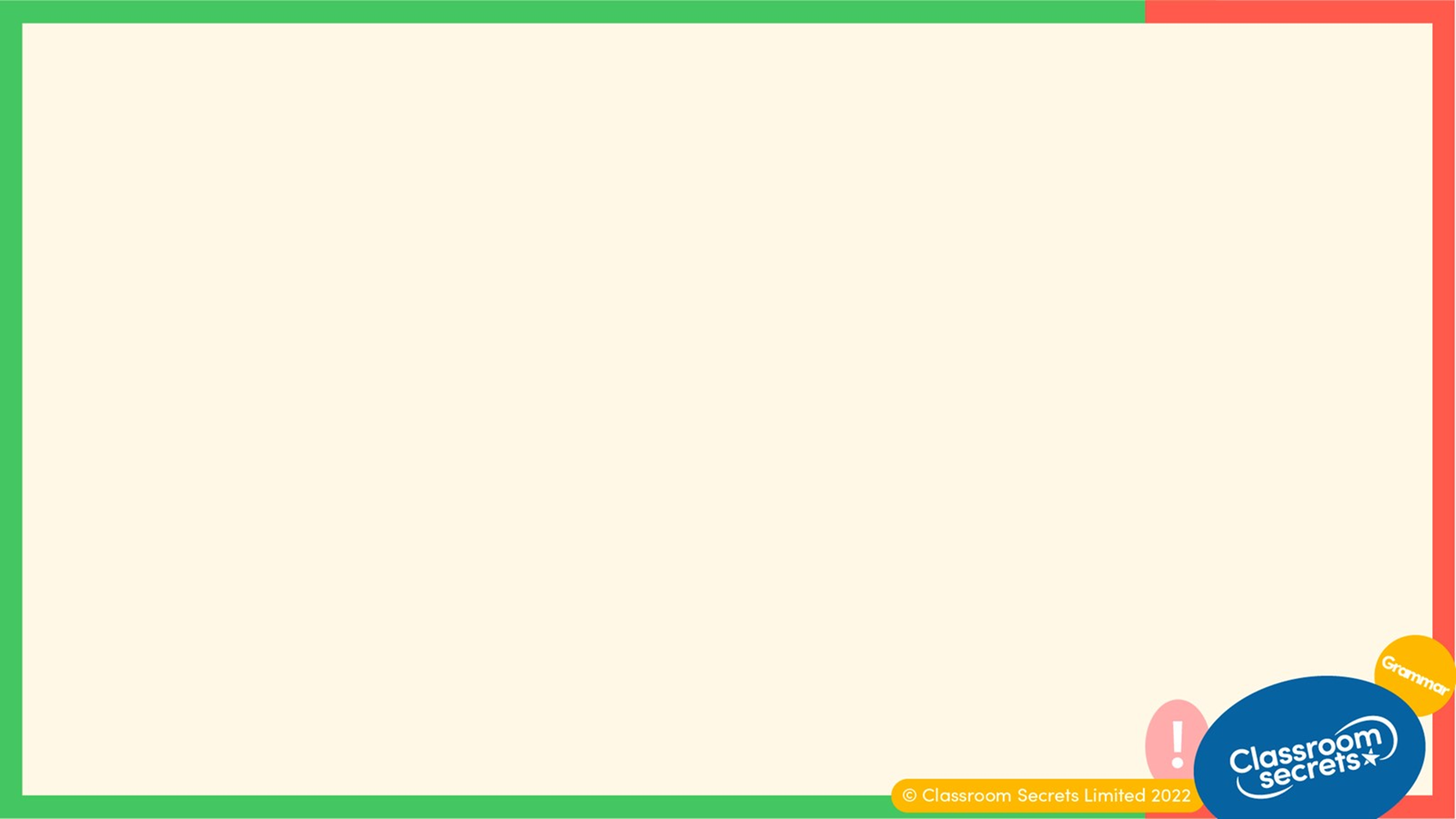 When writing our own relative clauses, we need to choose an appropriate relative pronoun that correctly links back to the noun.
At the weekend, _____________________________, Tommy fell over and cut his knee.




Which relative pronoun would be best to start a relative clause in the space given?What relative clause could we write?
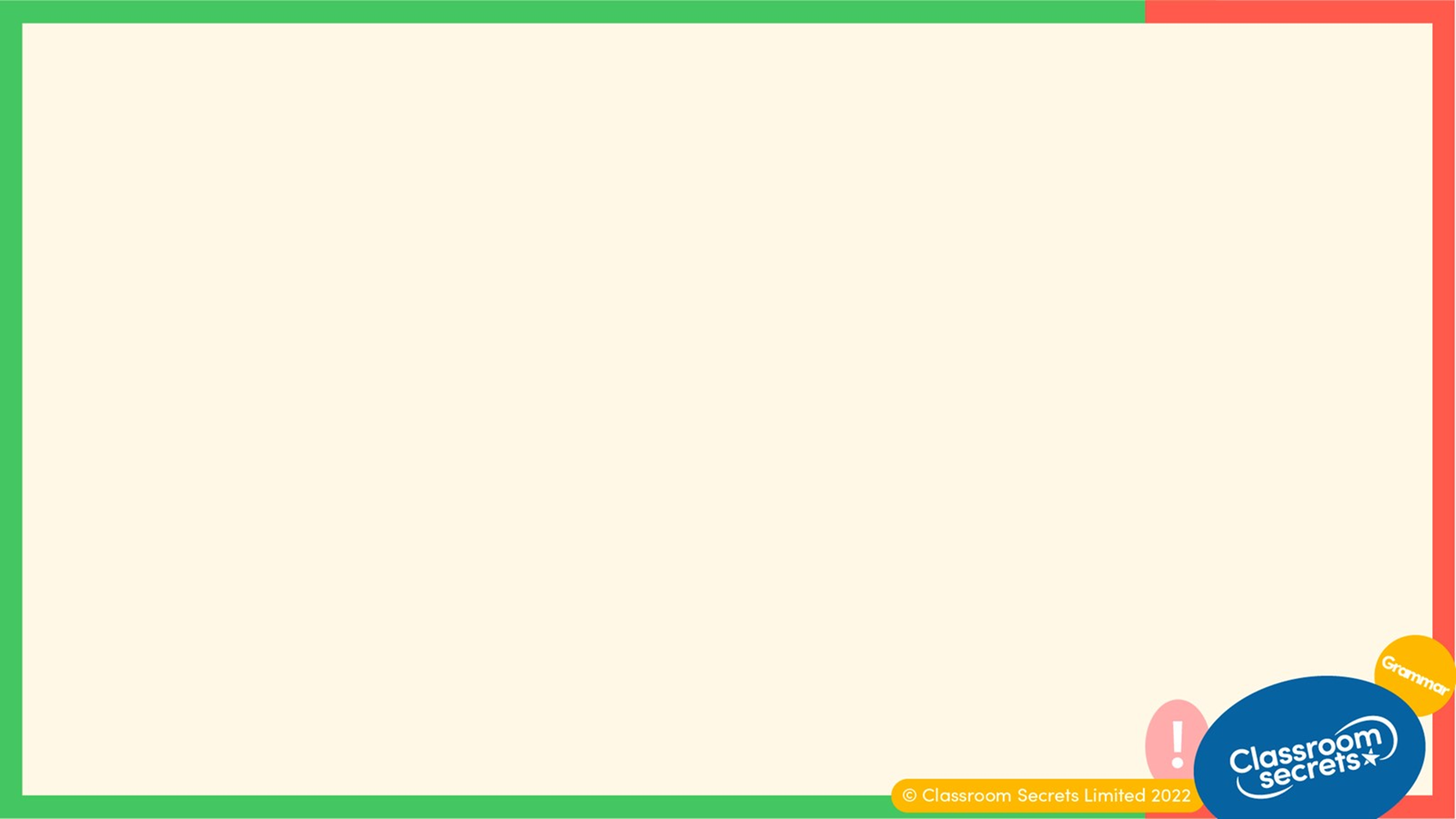 The relative clause would need to start with the relative pronoun ‘when’ because it is referring back to a time during the weekend.
Various answers, for example: 

At the weekend, when we were playing outside, Tommy fell over and cut his knee.
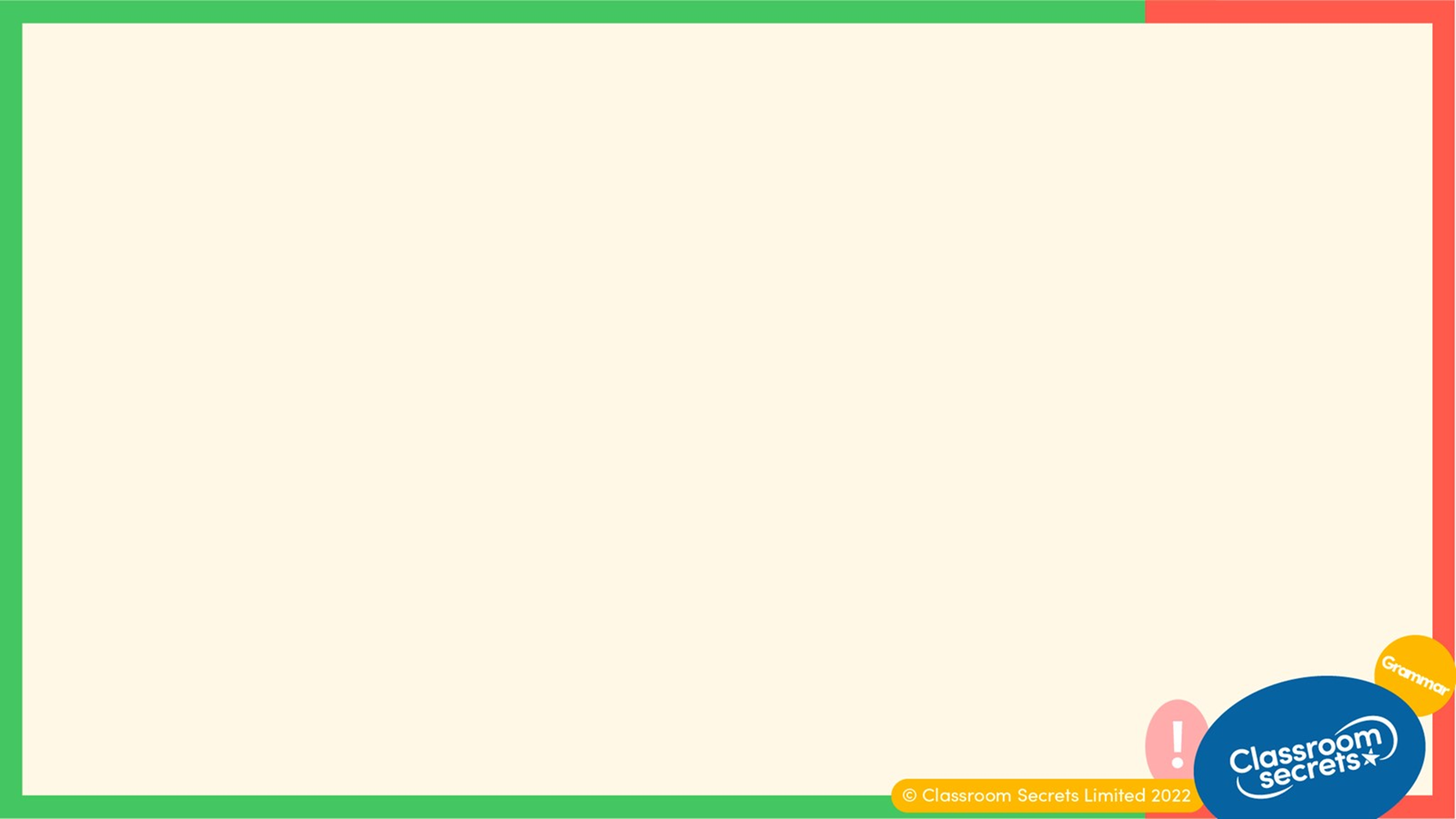 Write a relative clause relating to the noun or pronoun in the following sentences.
A. My swimming teacher, ________________________, always demonstrated clearly. B. The mountain, ________________________, had snow on top of it.C. The dog, ________________________, escaped from his leash. D. We went for a walk in the park ________________________.
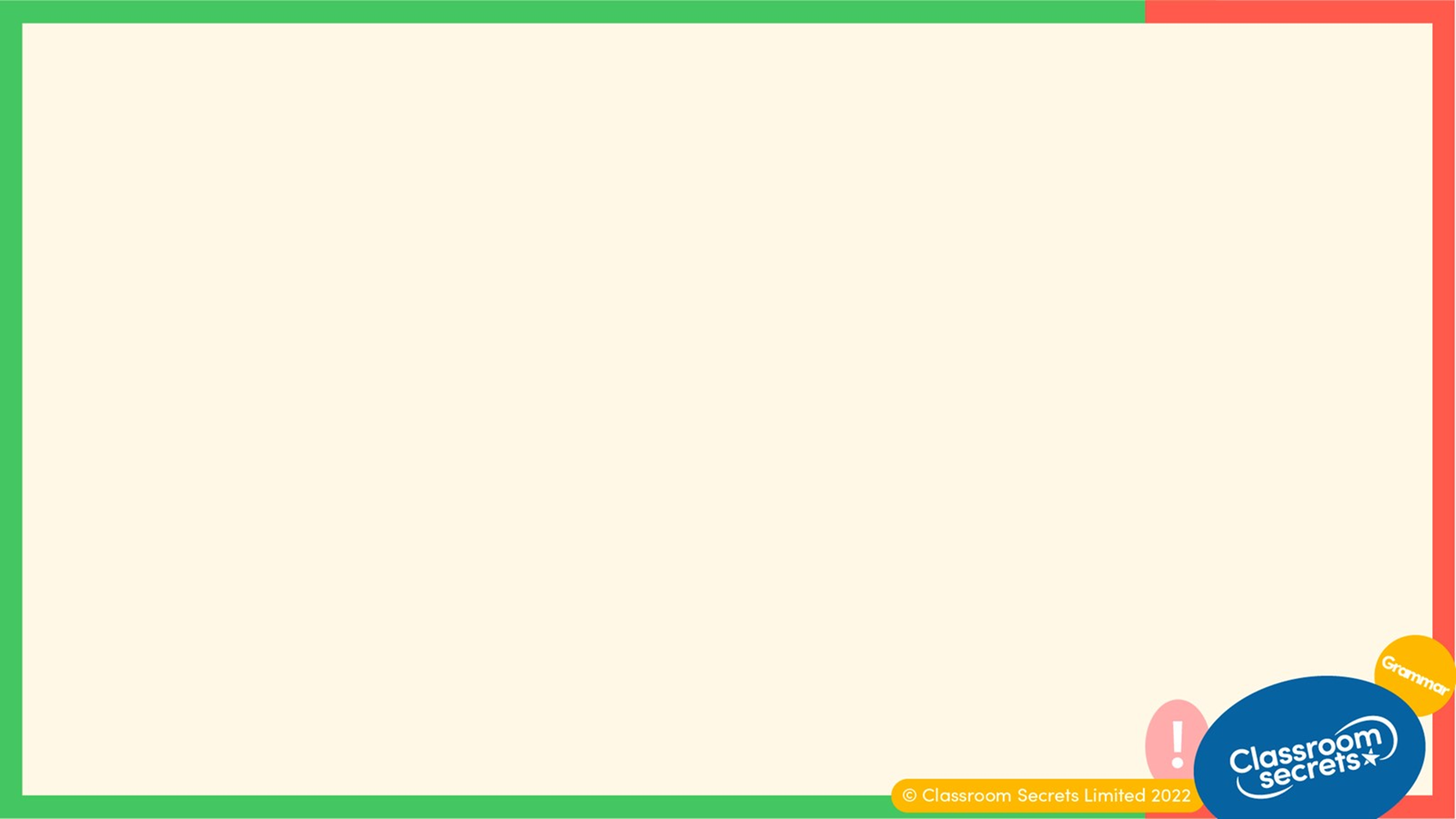 Write a relative clause relating to the noun or pronoun in the following sentences.
Various answers, for example: 
A. My swimming teacher, who used to be an Olympian, always demonstrated clearly. B. The mountain, which could be seen for miles, had snow on top of it.C. The dog, whose collar was loose, escaped from his leash. D. We went for a walk in the park when the sun was setting.
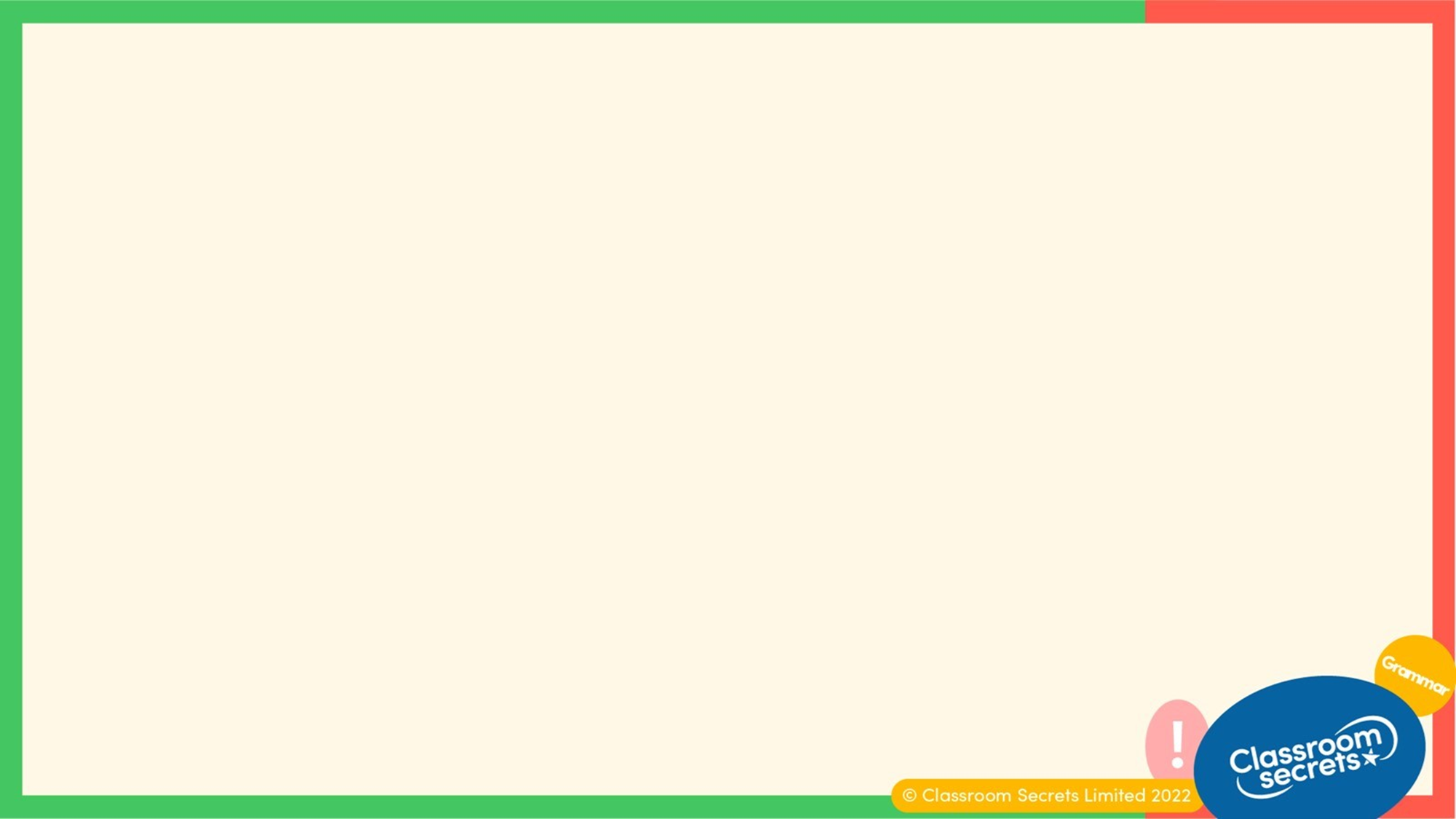 Now that we can use relative clauses, let’s apply our learning to some further application and reasoning questions.
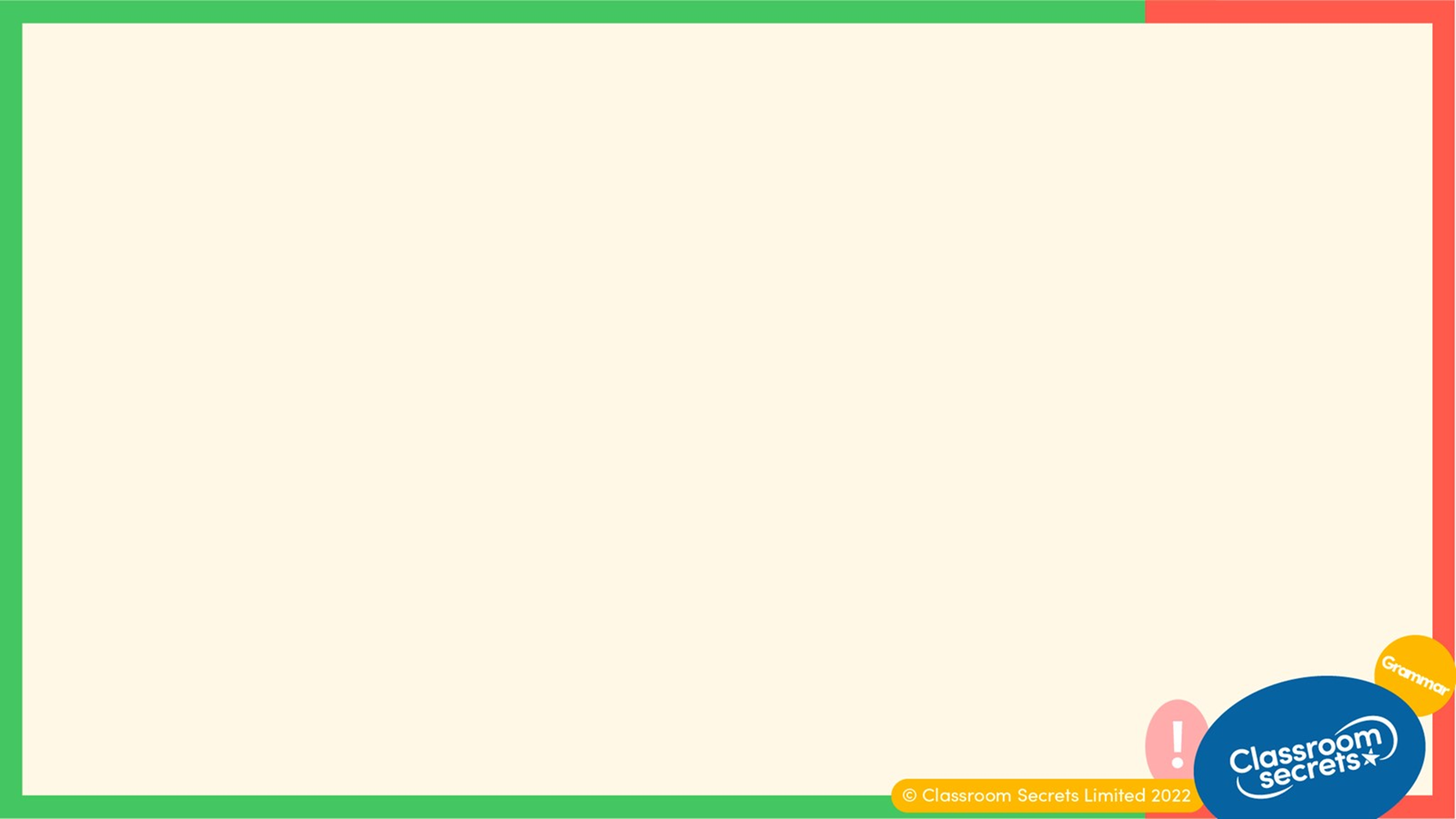 Rewrite each sentence using a relative clause to add the extra information given in brackets.
A. It was Tuesday morning.		(the earthquake struck on Tuesday) B. The house was haunted.		(the house was next to a graveyard) C. We spoke to the man.		(his dog had buried into our garden)
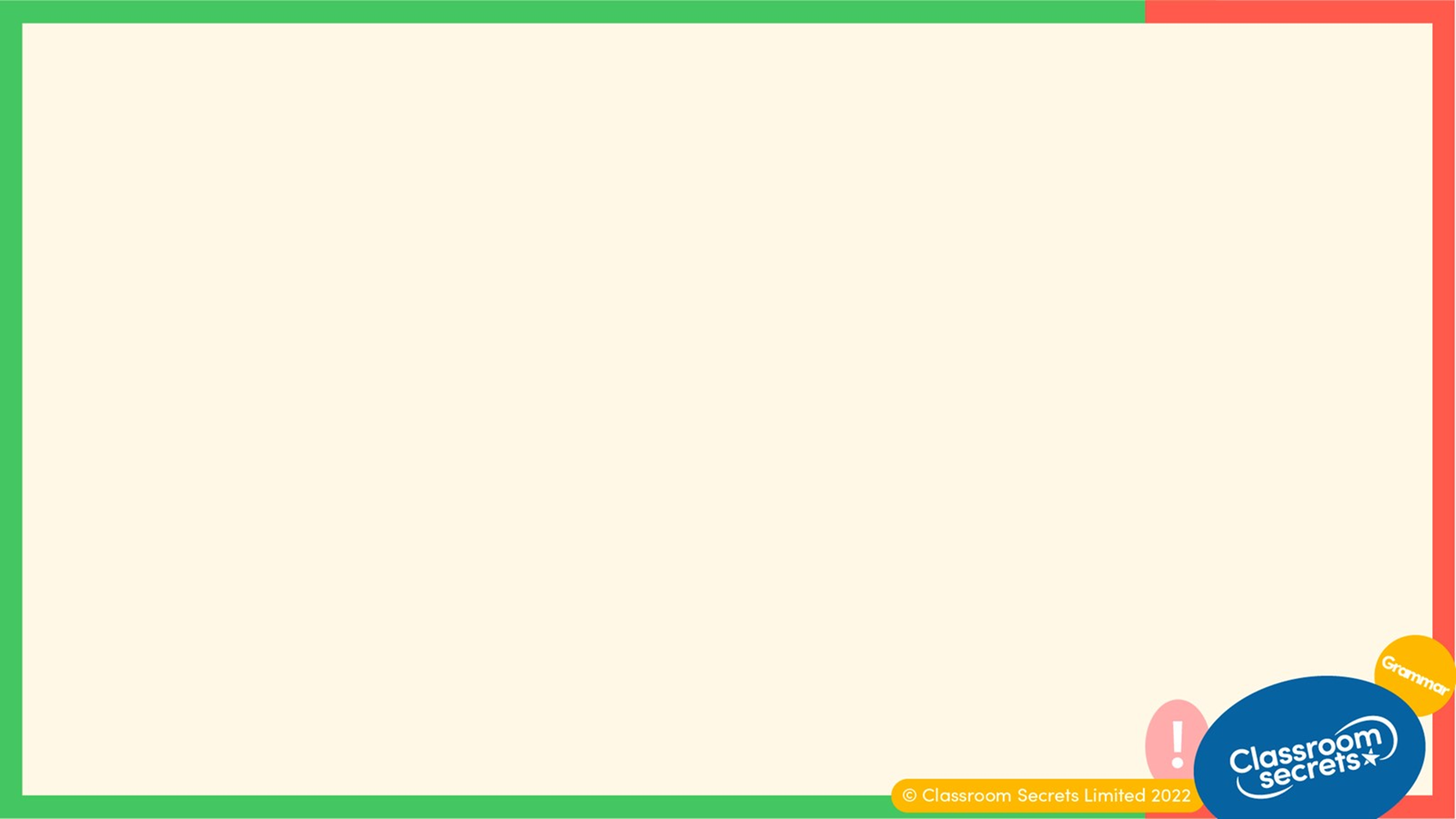 Rewrite each sentence using a relative clause to add the extra information given in brackets.
Various answers, for example: 
A. It was Tuesday morning.		(the earthquake struck on Tuesday) It was Tuesday morning when the earthquake struck. B. The house was haunted.		(the house was next to a graveyard) The house, which was next to a graveyard, was haunted. C. We spoke to the man.		(his dog had buried into our garden) We spoke to the man whose dog had buried into our garden.
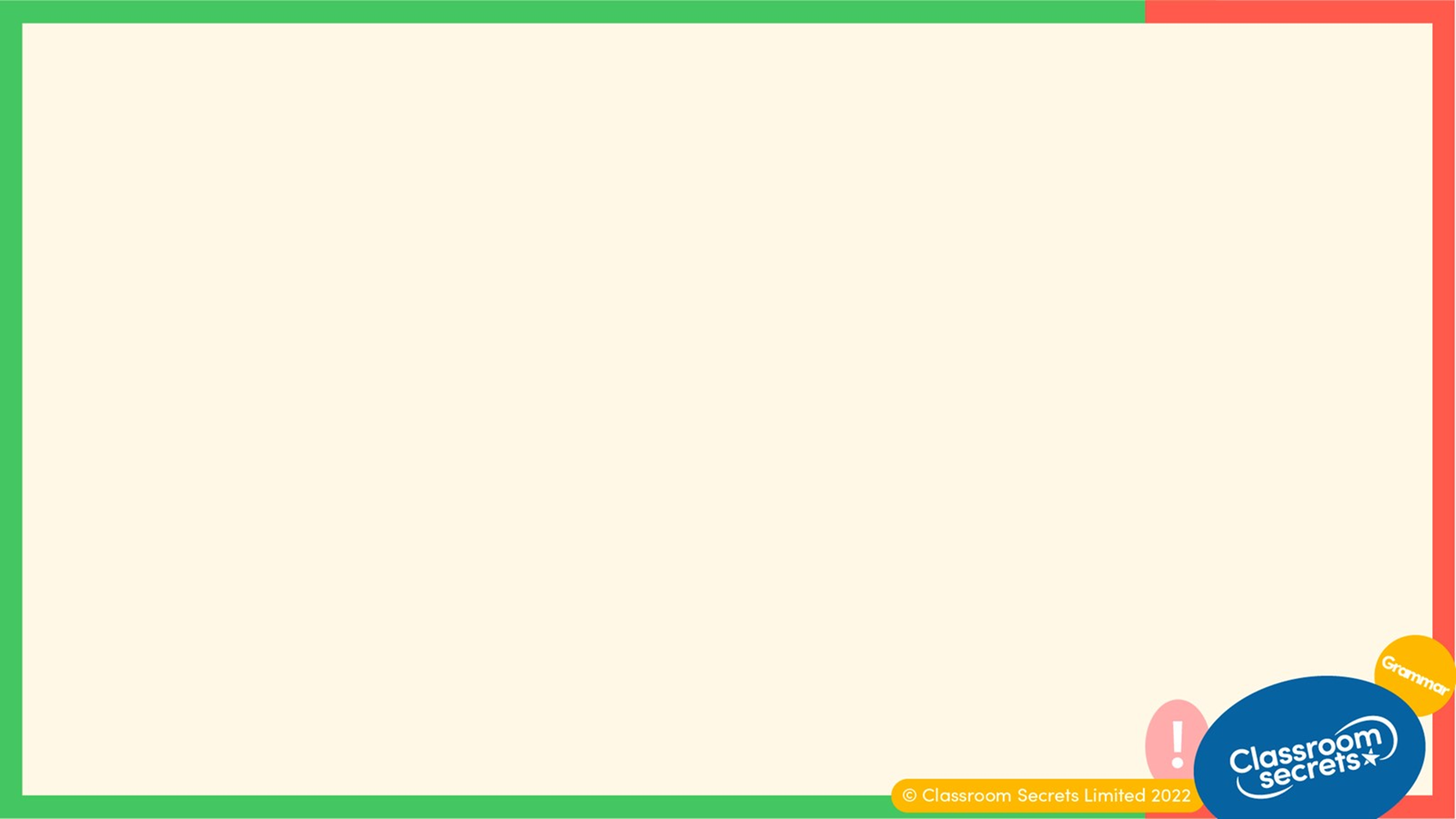 In the sentence below, has Patricia used a relative pronoun correctly?
At the end of the garden, there was a toadstool that Ella believed fairies lived.
Explain your answer.
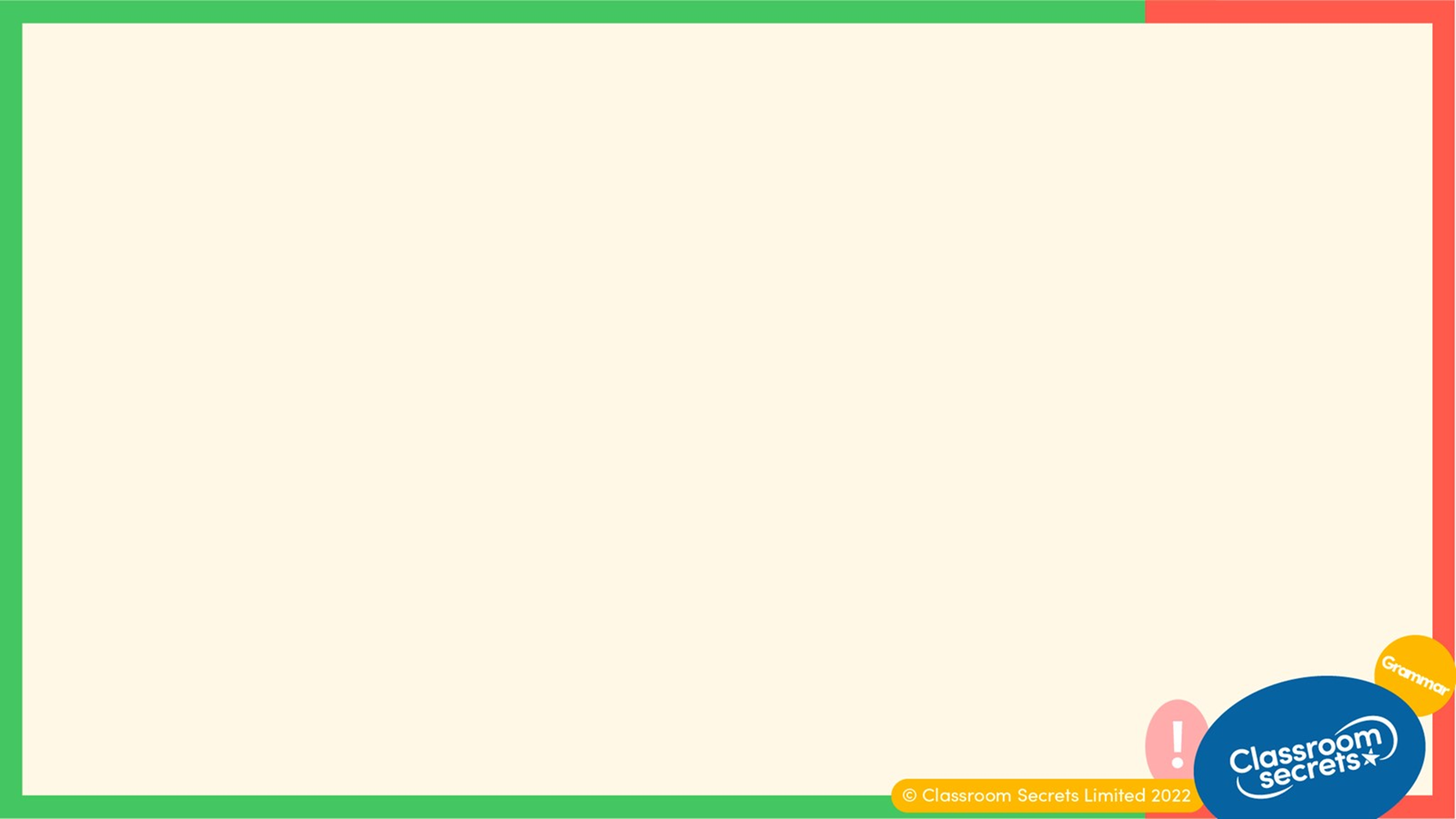 In the sentence below, has Patricia used a relative pronoun correctly?
At the end of the garden, there was a toadstool that Ella believed fairies lived.
Explain your answer.

Patricia is incorrect because even though the toadstool is an object, it is also the place where the fairies lived. Therefore, she should have used the relative pronoun ‘where’ to refer back to the toadstool.
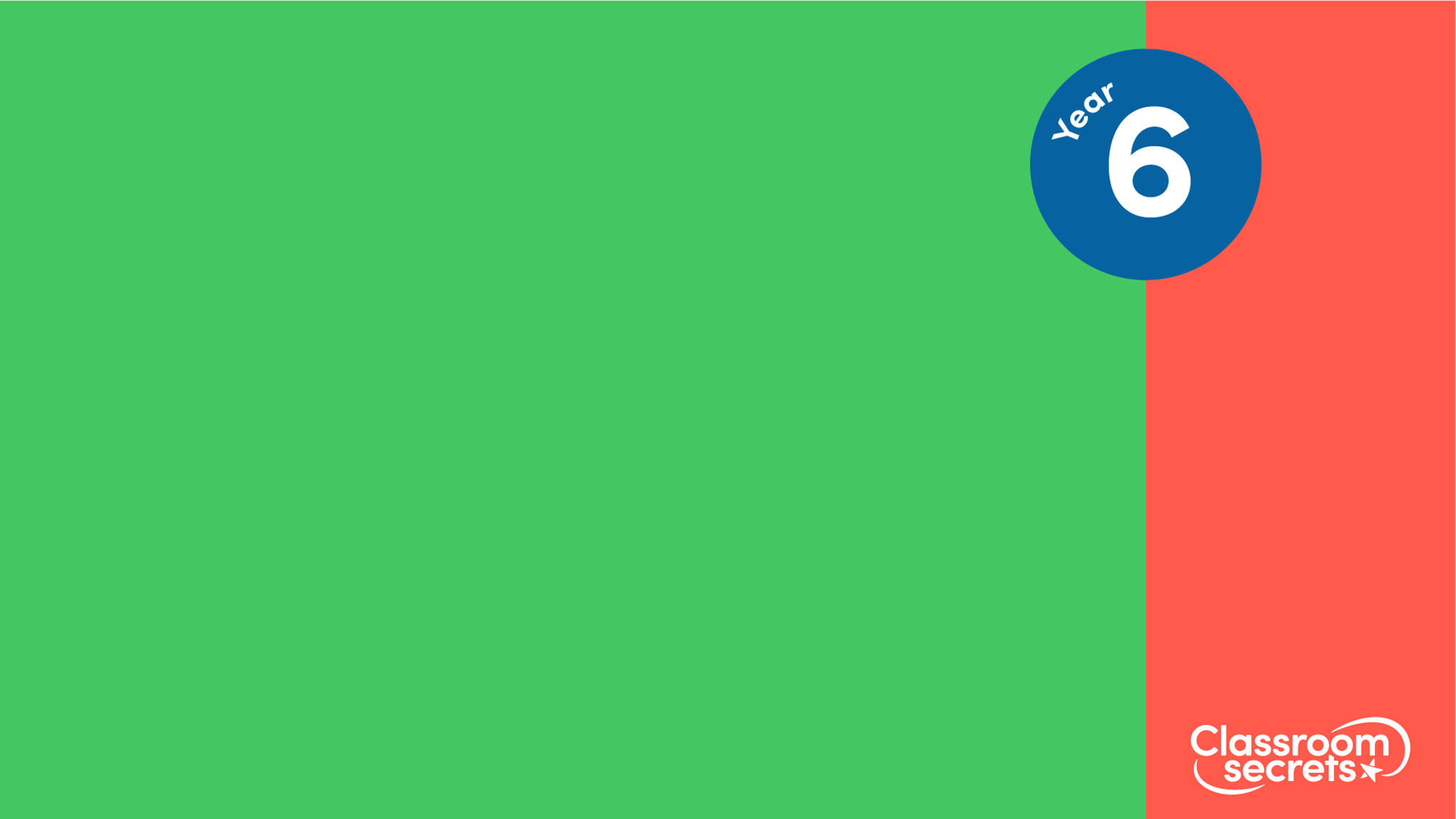 You’re ready to progress!
Now apply your learning by trying some questions.
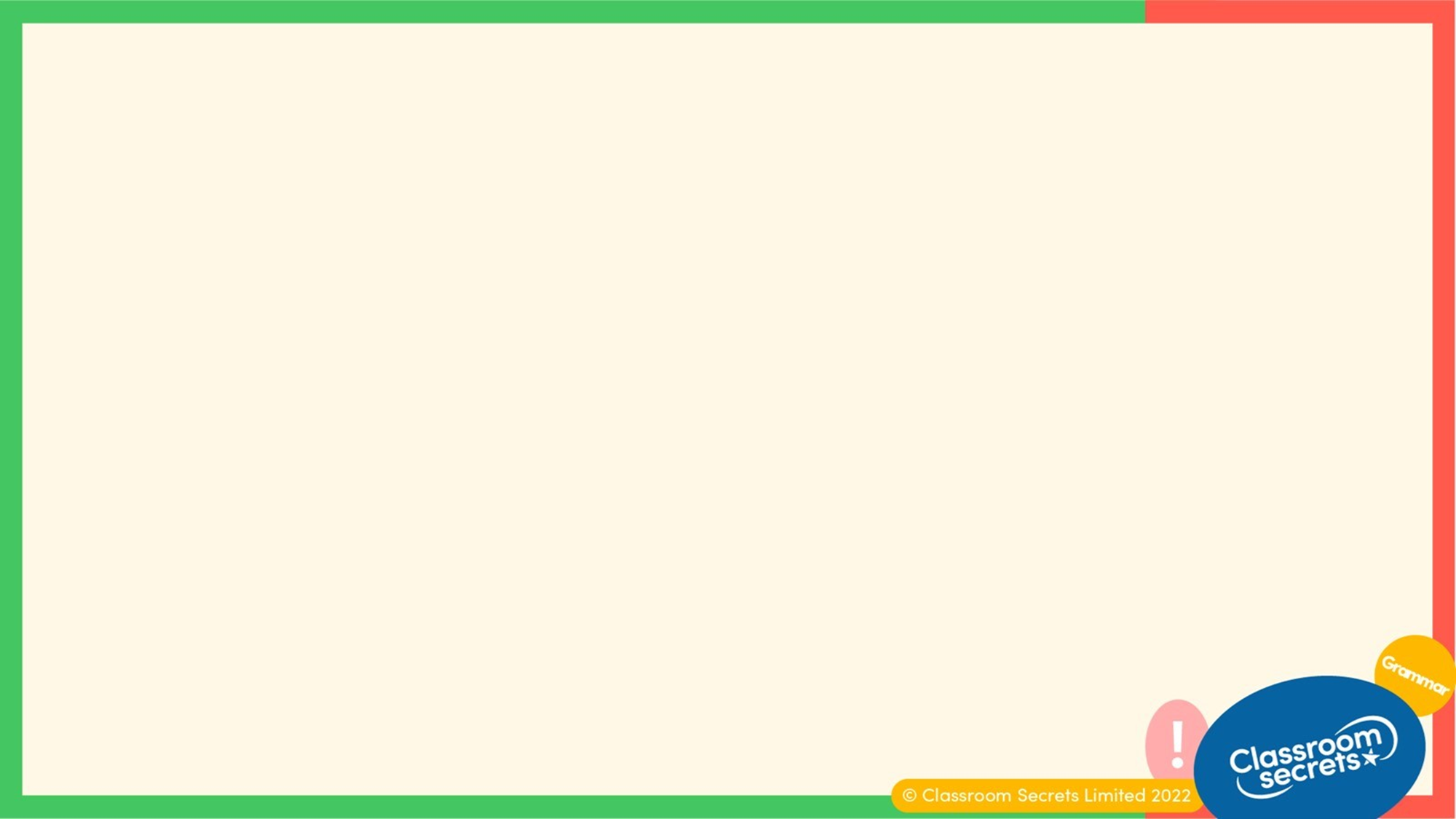 Circle all the relative pronouns in the table below.
Varied Fluency 1
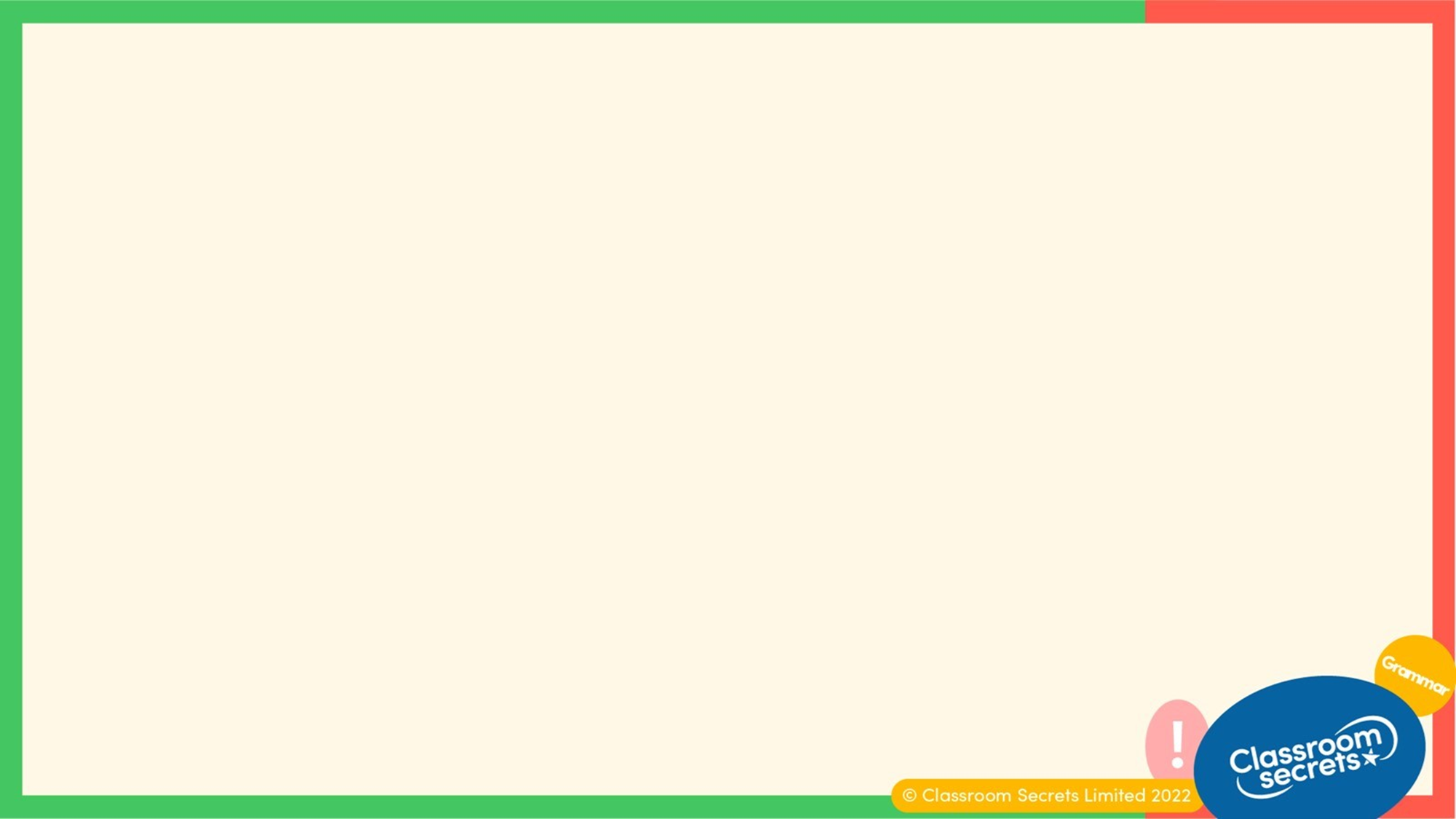 Circle all the relative pronouns in the table below.
Varied Fluency 1
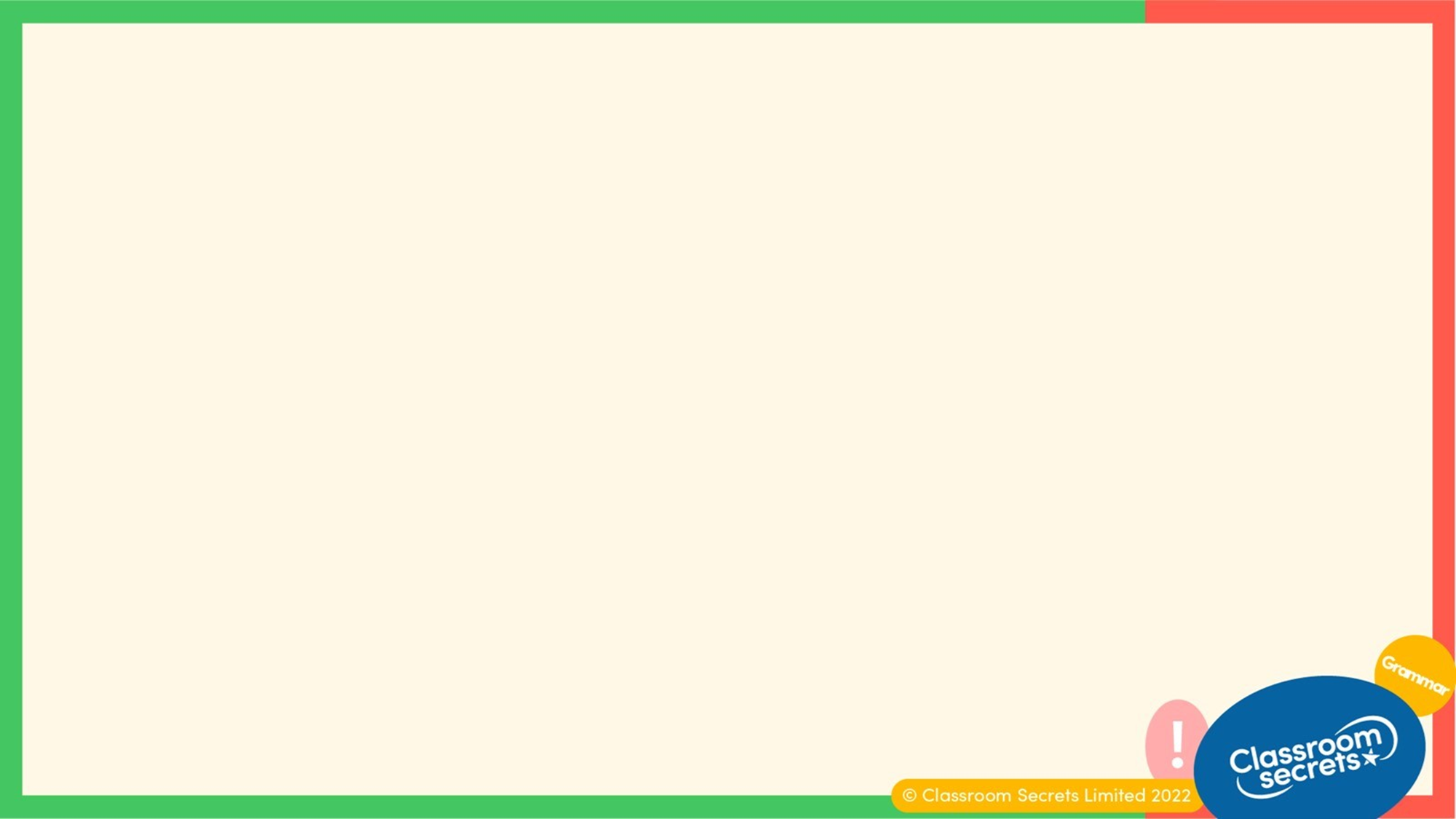 Embed the relative clause below in a sentence.
…which was overgrown with nettles…
Varied Fluency 2
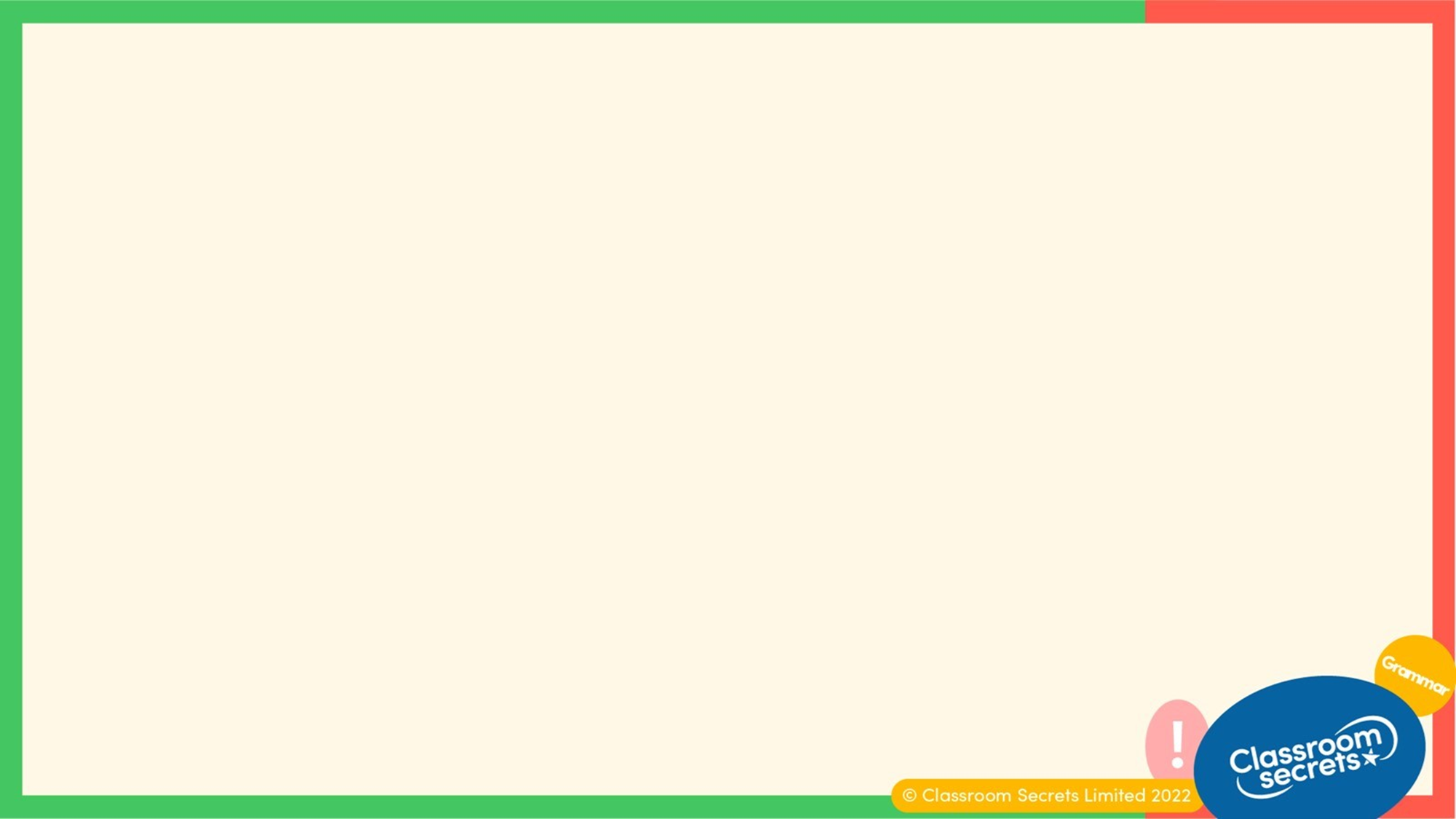 Embed the relative clause below in a sentence.
…which was overgrown with nettles…
Various answers, for example: 
The next door neighbour’s garden, which was overgrown with nettles, was an absolute eyesore.
Varied Fluency 2
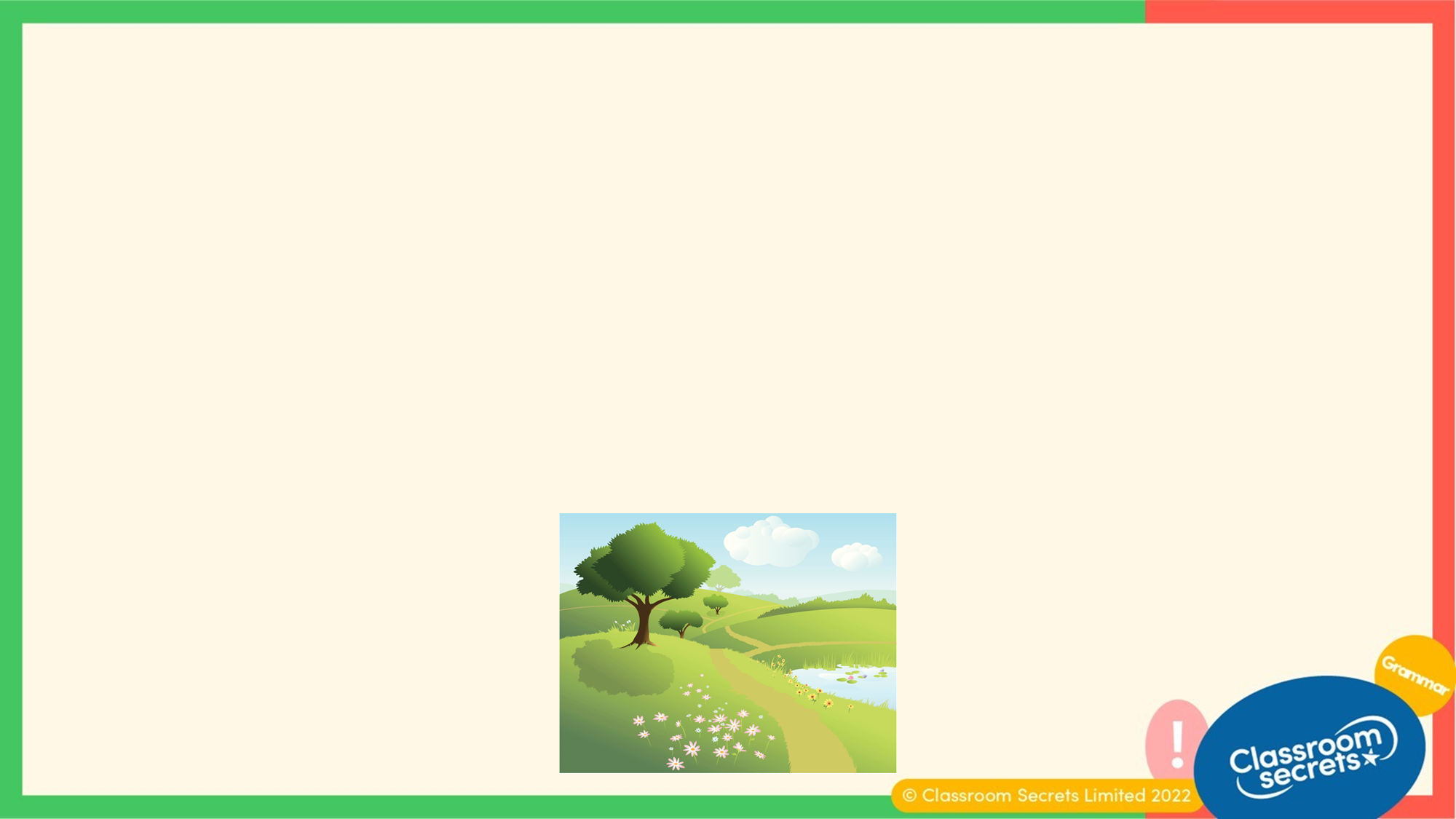 Underline the sentence that uses a relative clause.
A. As the sun set, people relaxed lazily underneath the shade of the trees in the park.


B. The people, who were becoming quite agitated, marched down the road towards the houses of parliament.
Varied Fluency 3
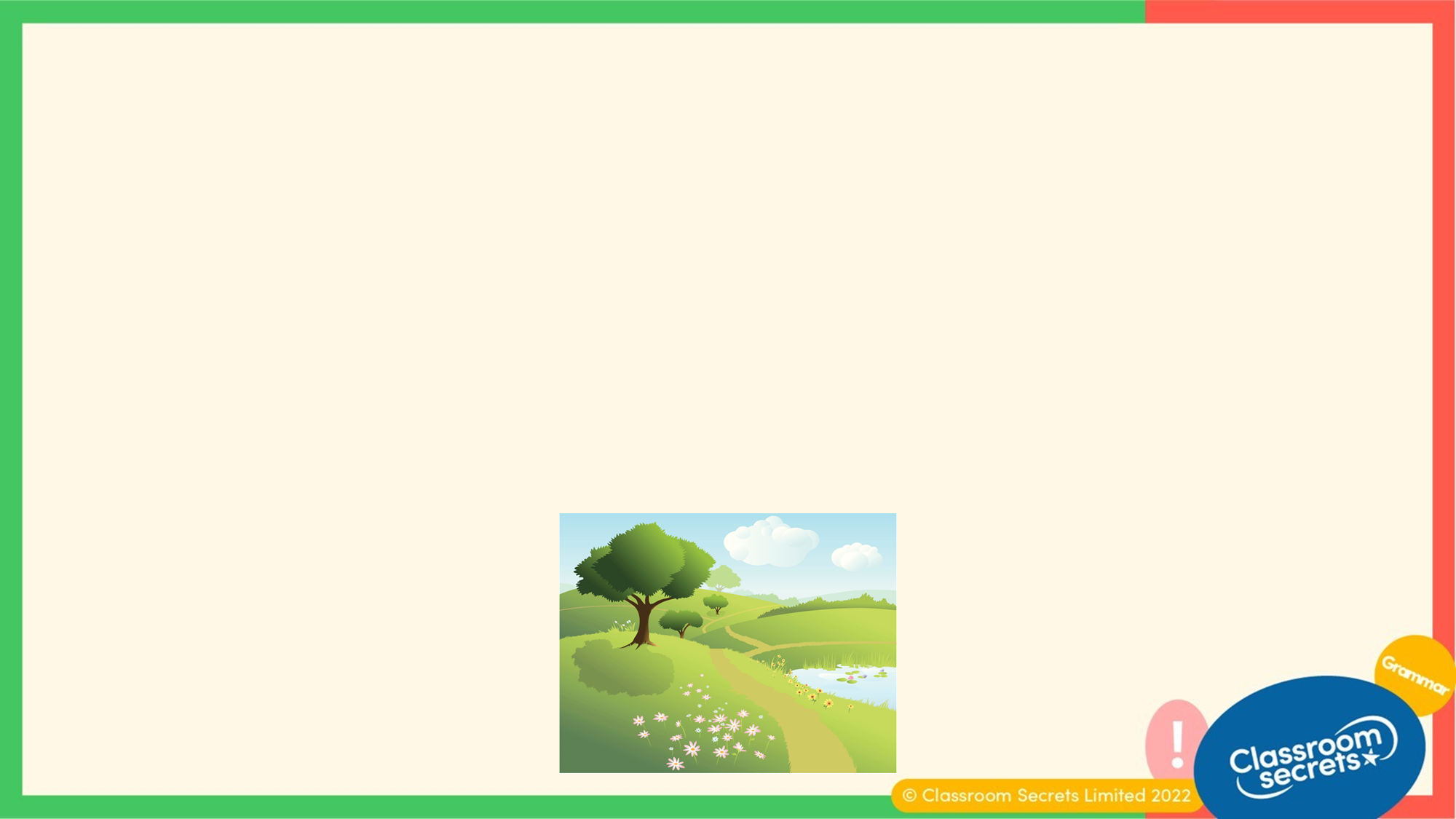 Underline the sentence that uses a relative clause.
A. As the sun set, people relaxed lazily underneath the shade of the trees in the park.


B. The people, who were becoming quite agitated, marched down the road towards the houses of parliament.
Varied Fluency 3
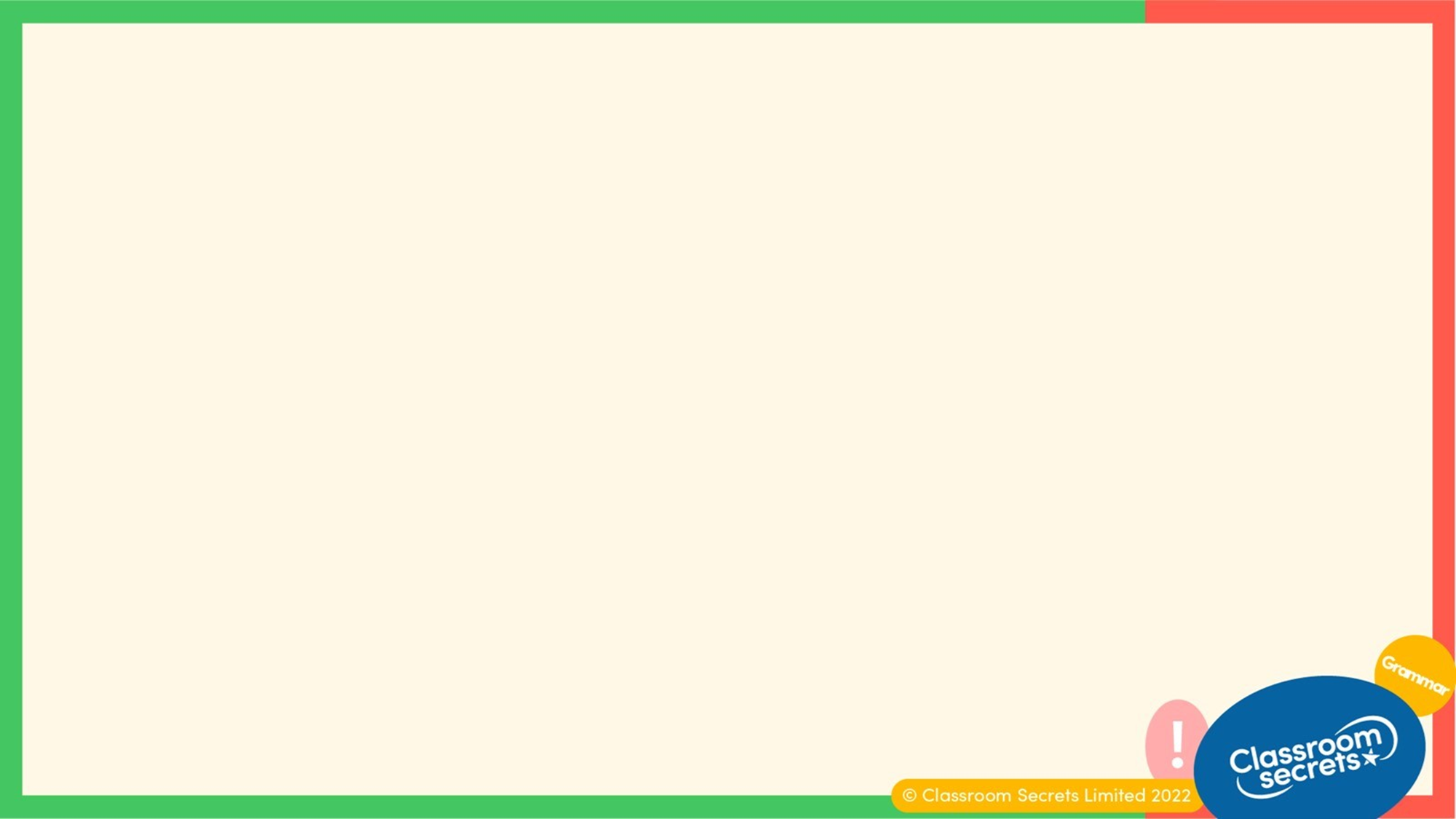 Circle the one relative pronoun that can be used to complete both relative clauses below.
which
who
whose
The superhero, ____________    had muscles the size of footballs, leapt from the tower block, crushing the car that was being chased by the police.

At the seaside, Joe and Jack, ____________  were best friends, searched the rock pools for crabs, shrimp and periwinkles.
Varied Fluency 4
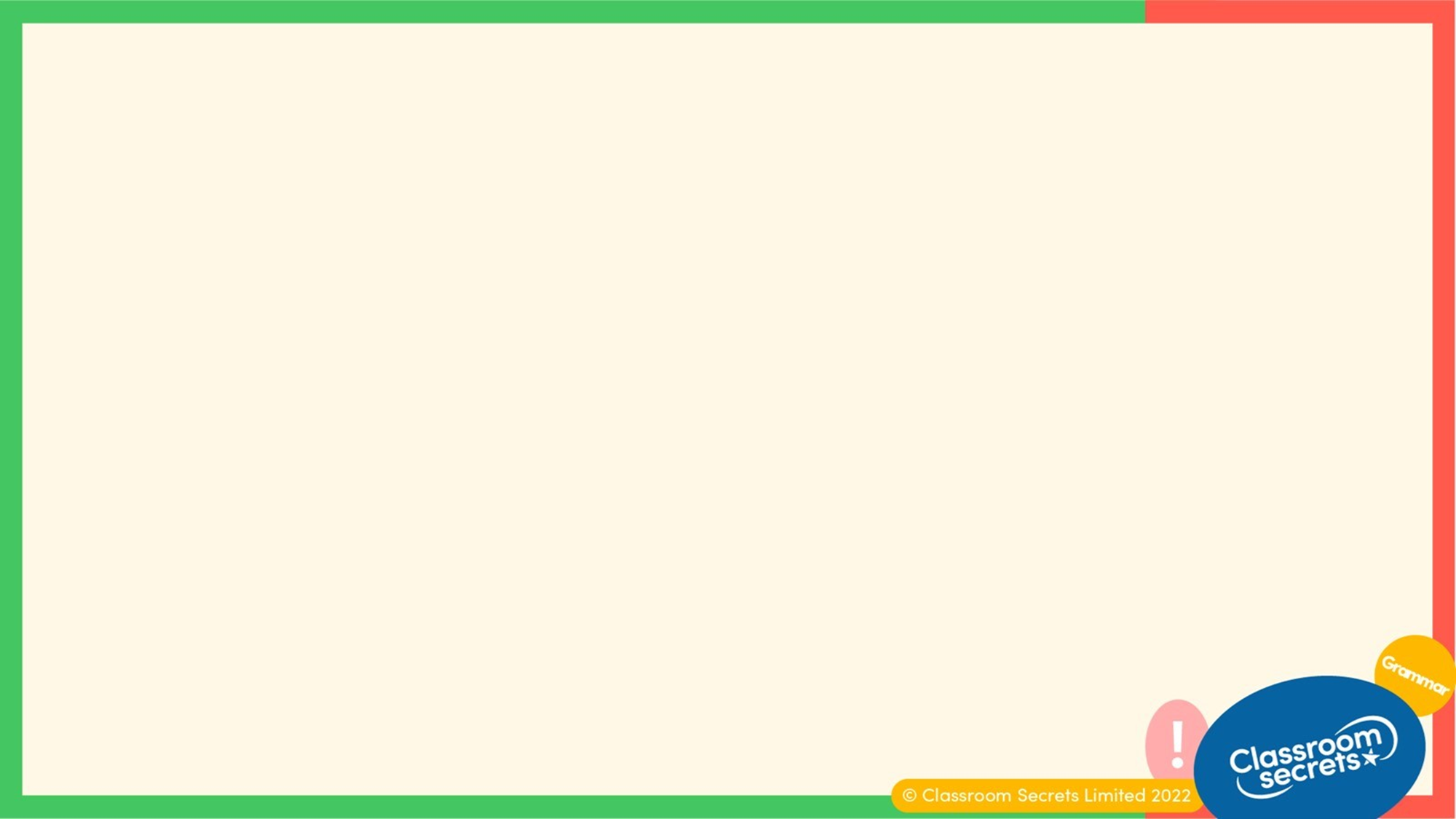 Circle the one relative pronoun that can be used to complete both relative clauses below.
which
who
whose
The superhero, ____________    had muscles the size of footballs, leapt from the tower block, crushing the car that was being chased by the police.

At the seaside, Joe and Jack, ____________  were best friends, searched the rock pools for crabs, shrimp and periwinkles.
Varied Fluency 4
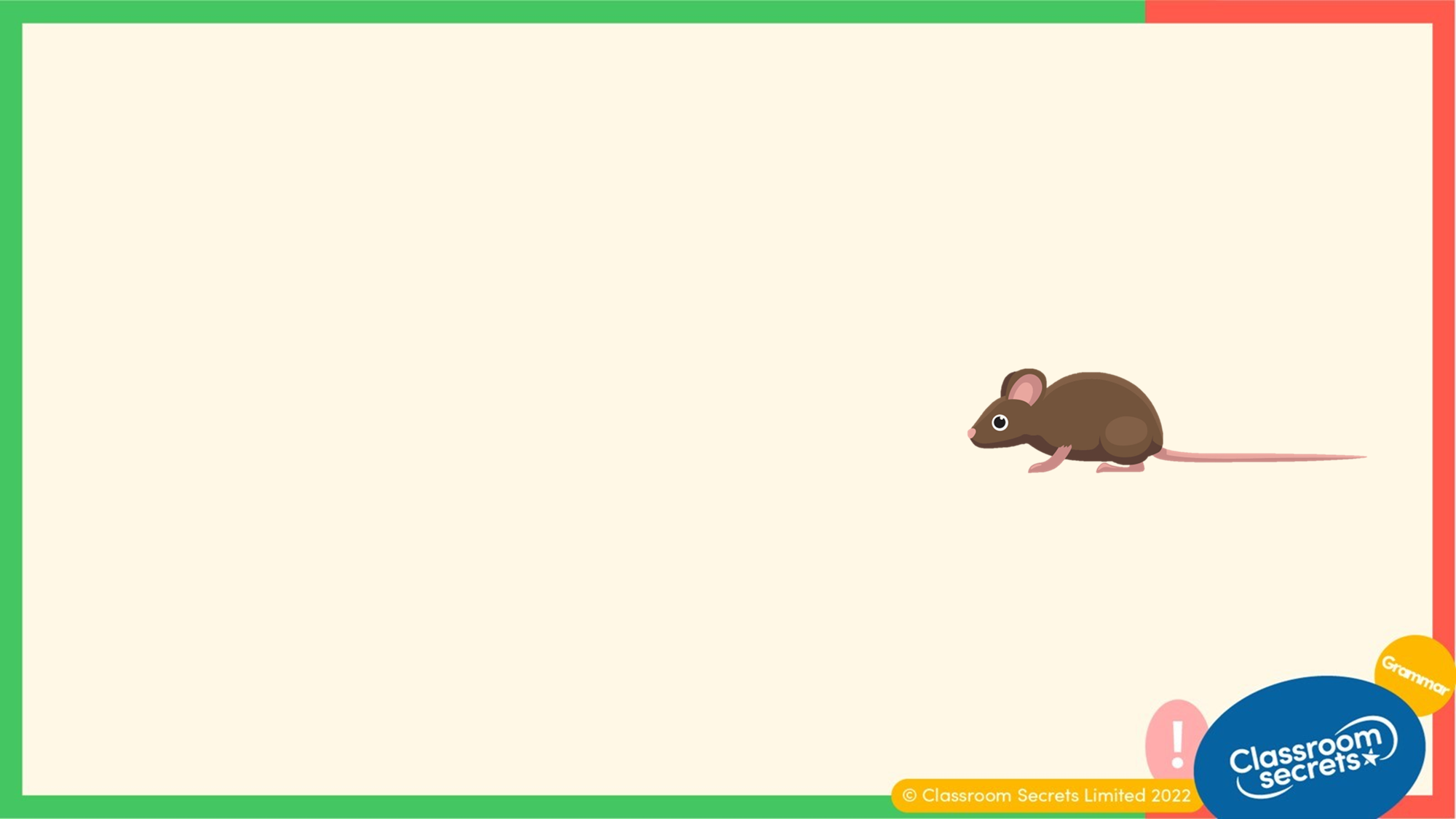 Has the correct relative pronoun been used in the sentence below?
When the mouse, who was tiny, ran under my chair, I leapt on to the table and screamed.
Explain your answer.
Reasoning 1
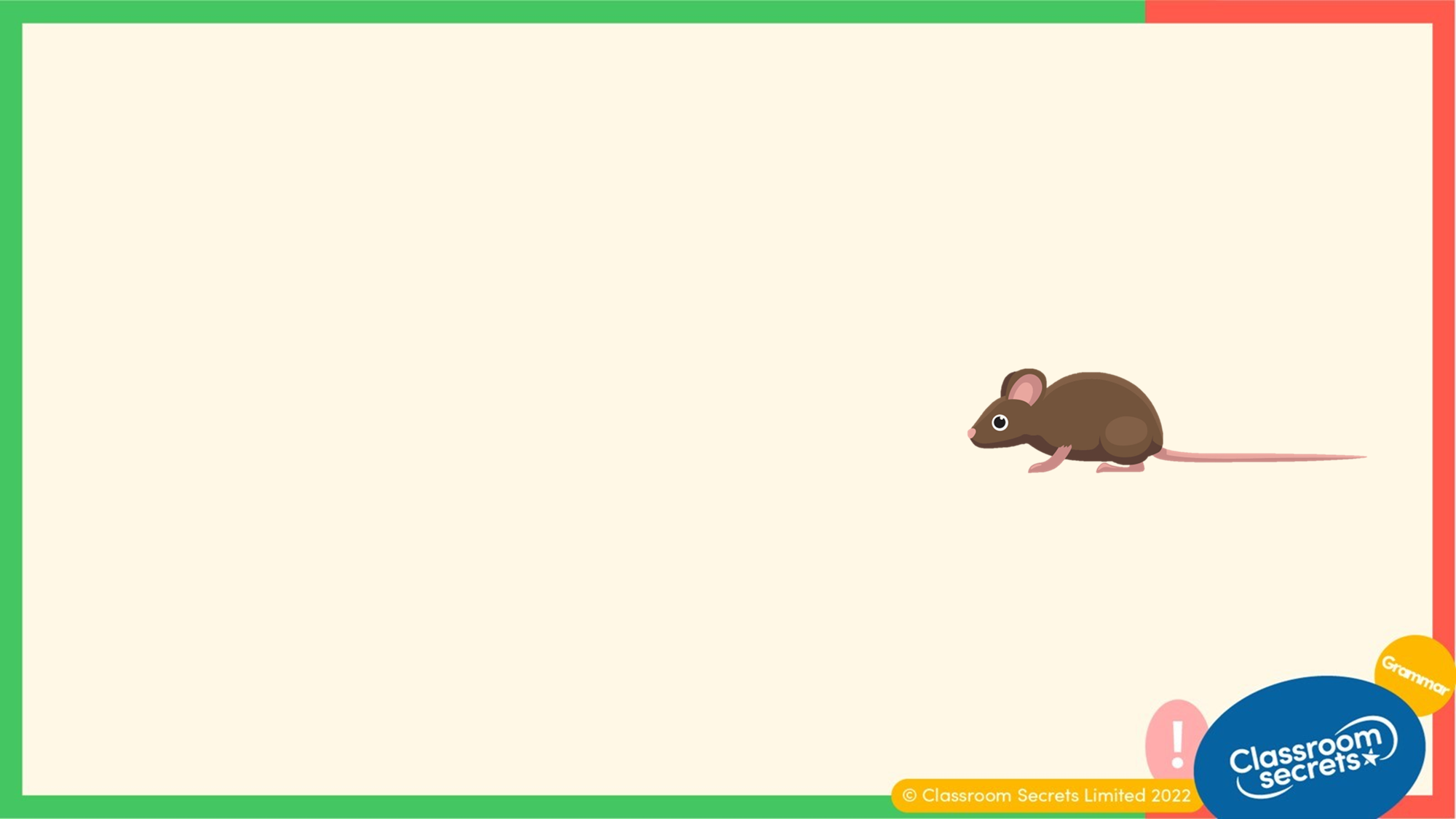 Has the correct relative pronoun been used in the sentence below?
When the mouse, who was tiny, ran under my chair, I leapt on to the table and screamed.
Explain your answer.
No because…
Reasoning 1
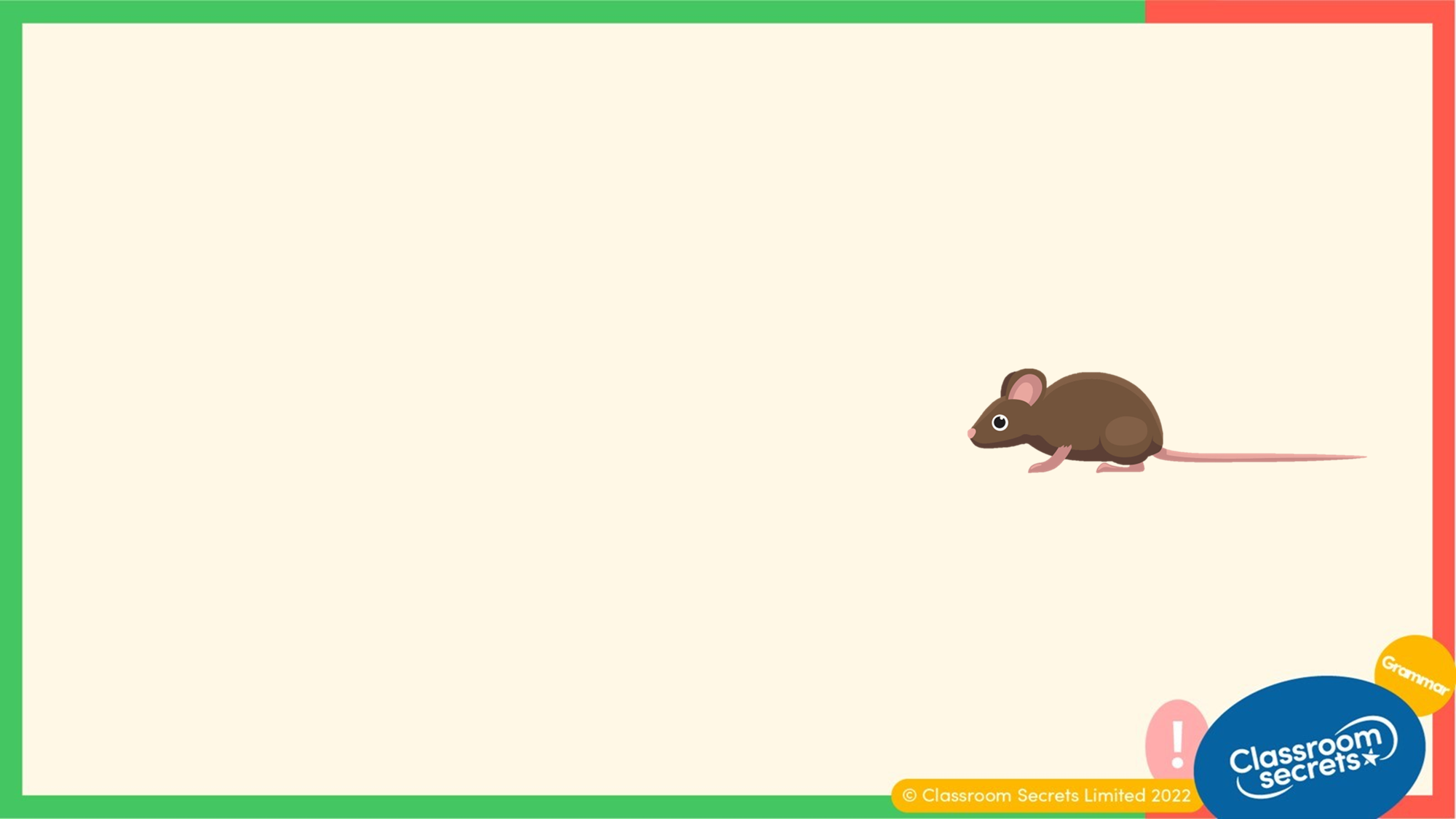 Has the correct relative pronoun been used in the sentence below?
When the mouse, who was tiny, ran under my chair, I leapt on to the table and screamed.
Explain your answer.
No because ‘which’ should replace ‘who’ because it is referring to an animal that does not have a name, not a person.
Reasoning 1
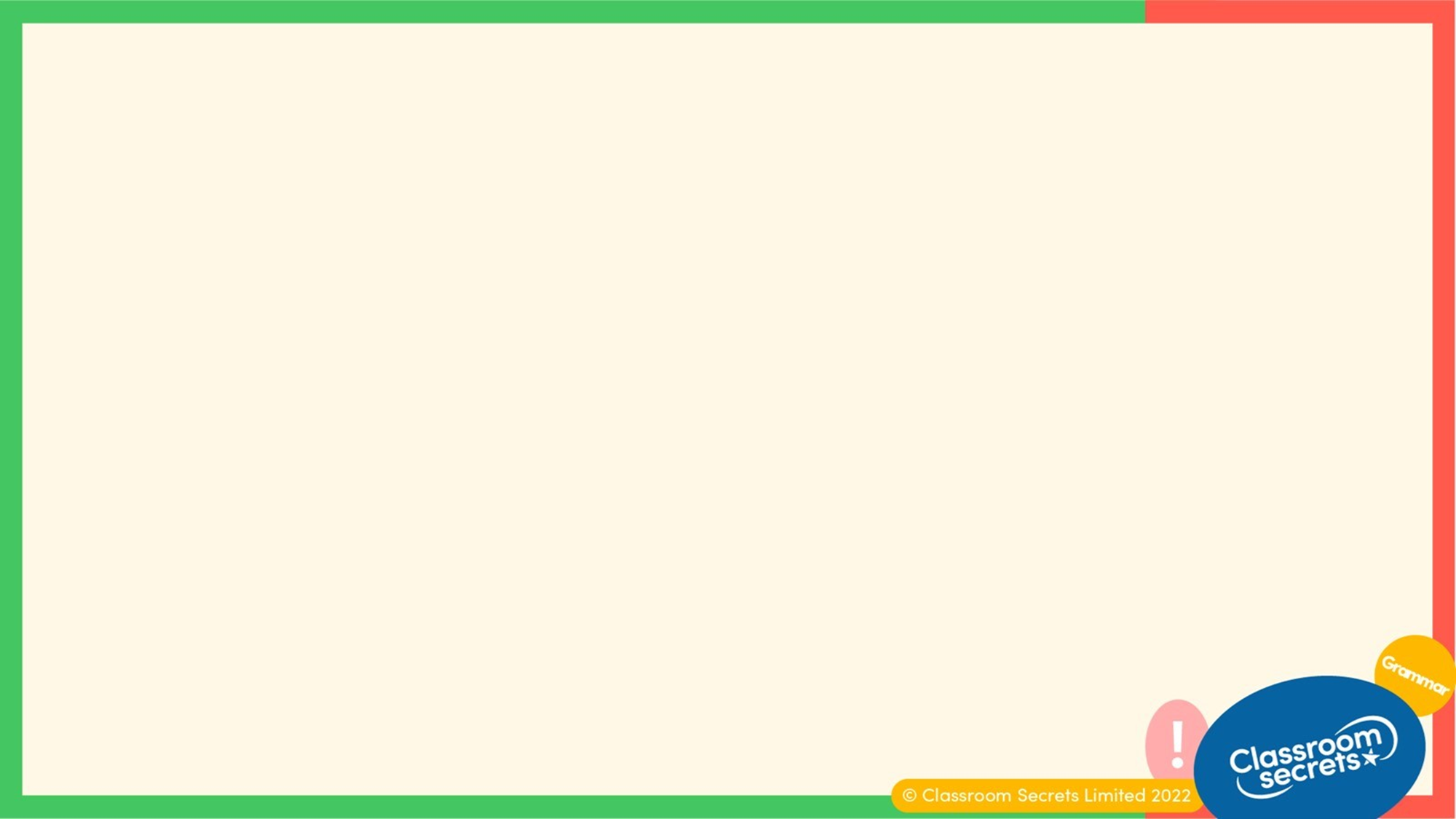 Complete the sentence below by adding an embedded relative clause. Use one of the following relative pronouns:
The new singer, __________________ , is going to perform live at the church hall in our village.
Application 1
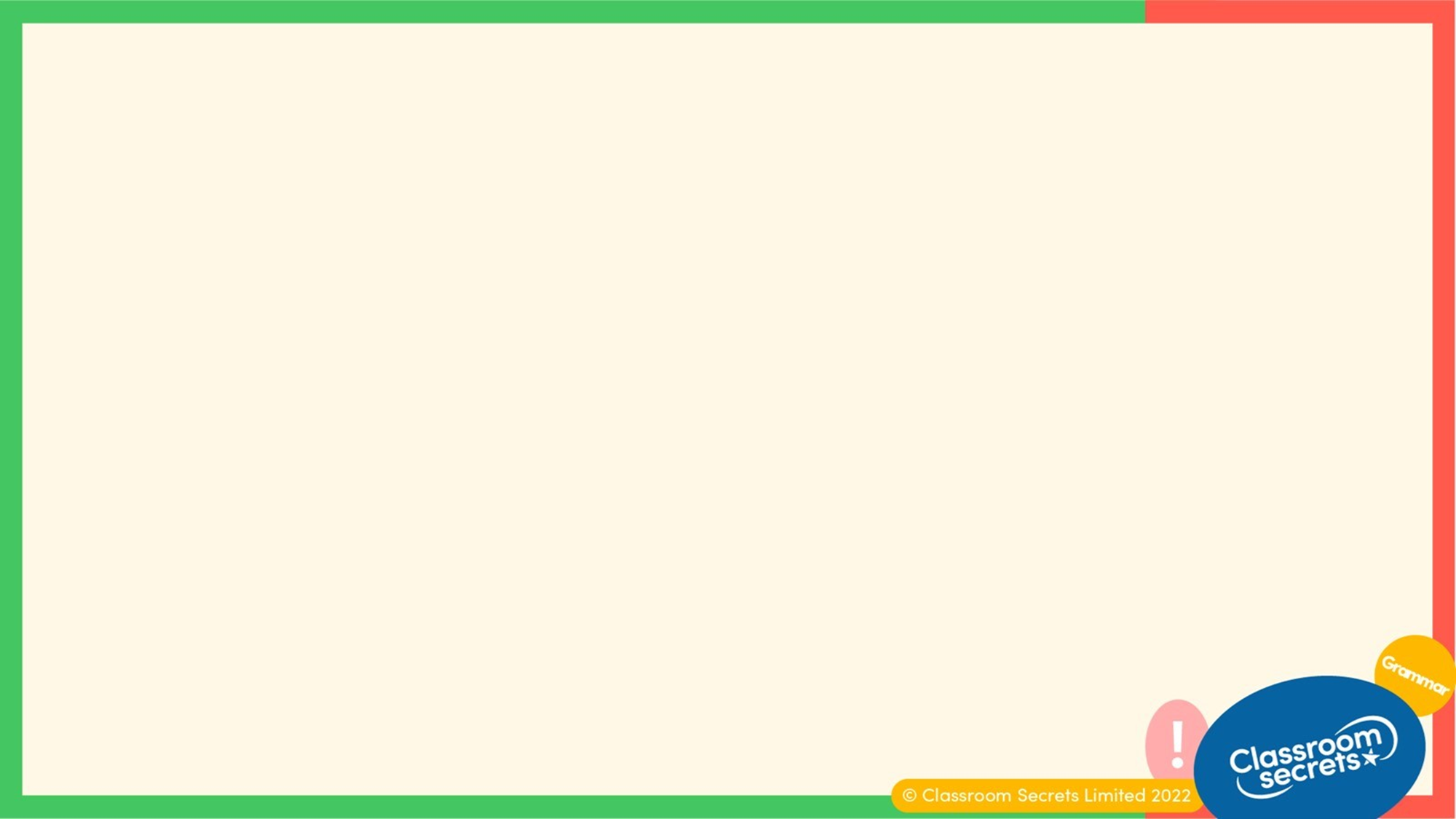 Complete the sentence below by adding an embedded relative clause. Use one of the following relative pronouns:
Various answers, for example: 

The new singer, whose music I love, is going to perform live at the church hall in our village.
Application 1
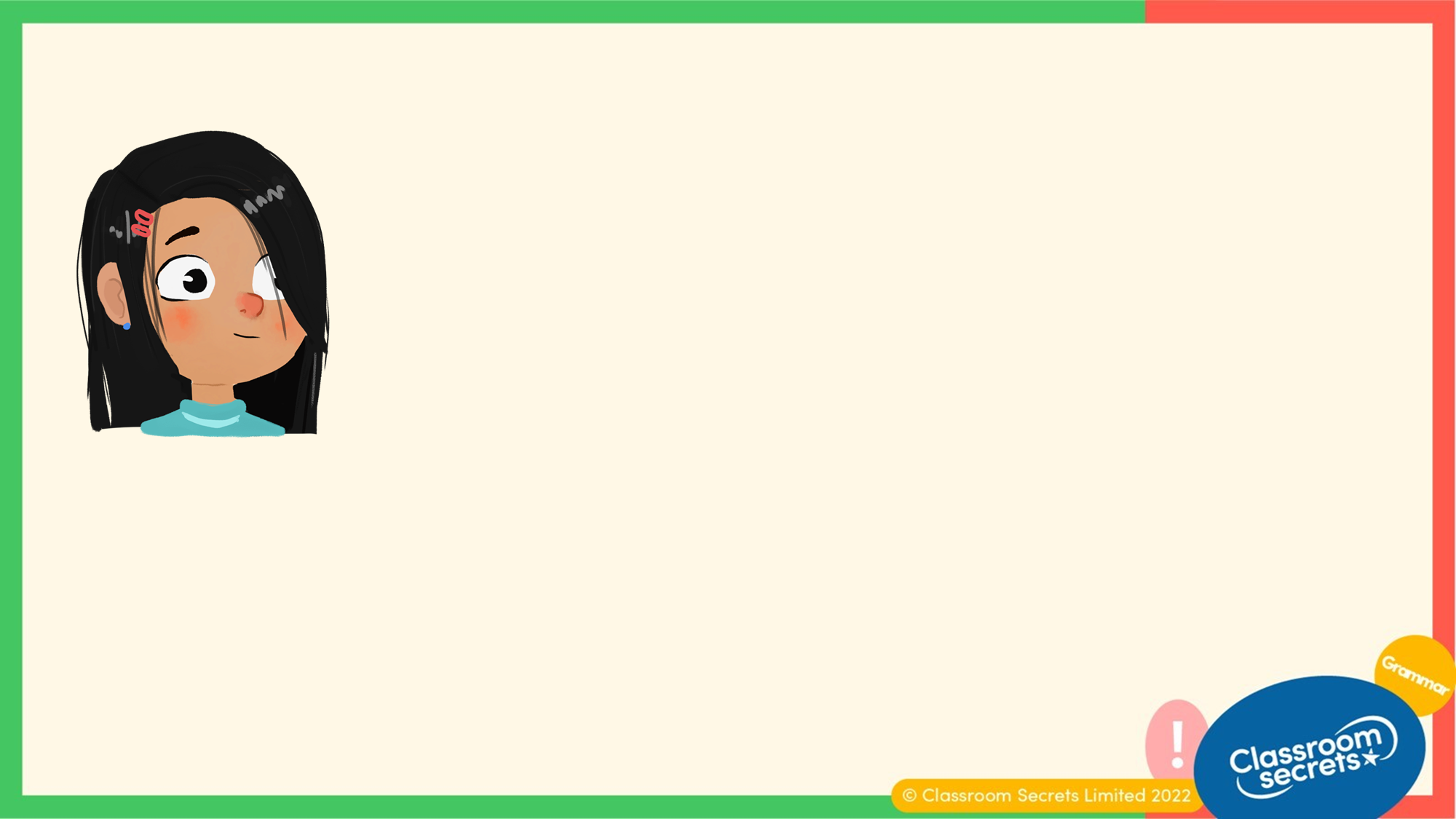 Thalia says,
A relative clause never makes sense on its own.
Is she correct? Explain your answer.
Reasoning 2
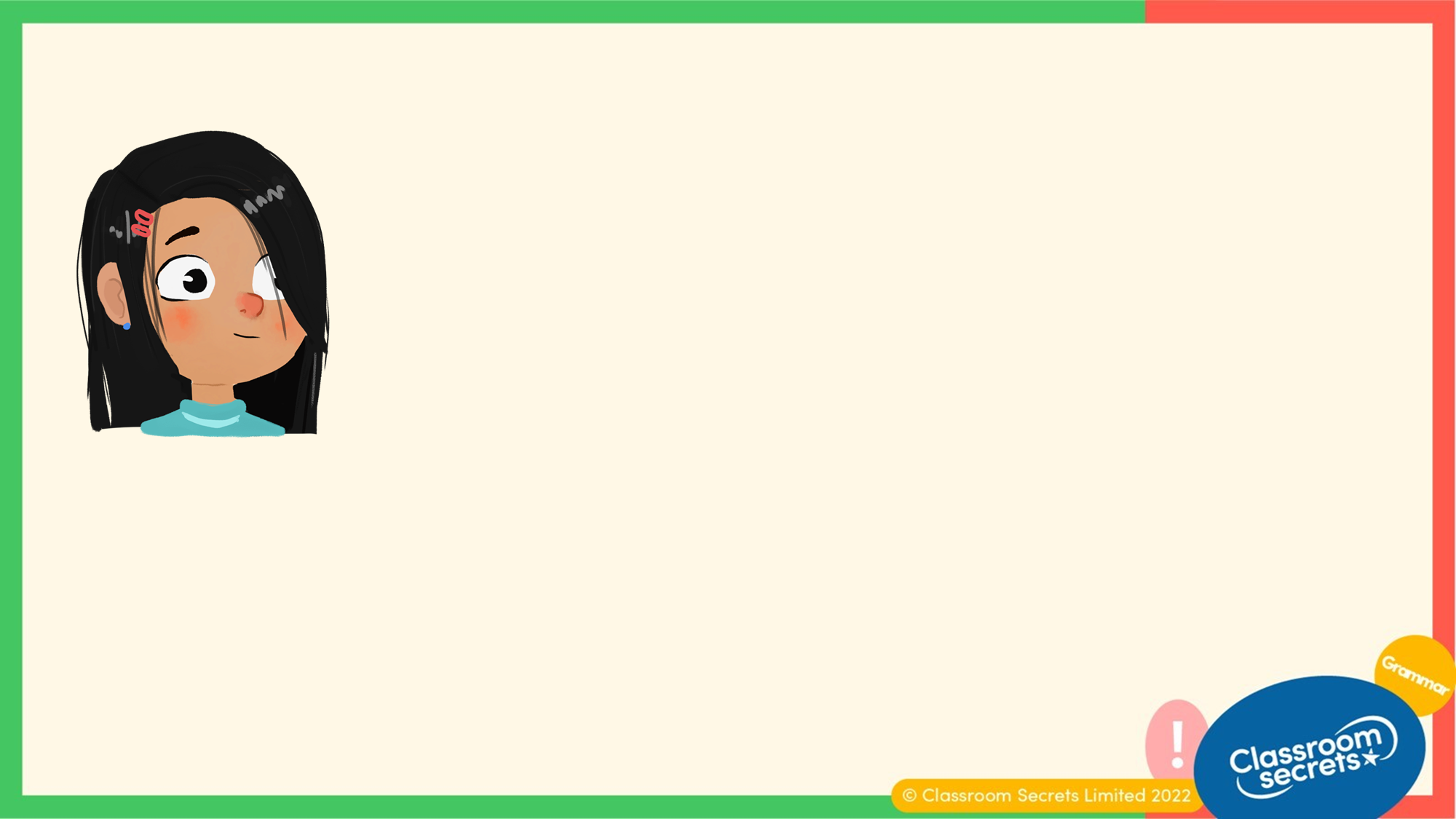 Thalia says,
A relative clause never makes sense on its own.
Is she correct? Explain your answer.
Thalia is correct because…
Reasoning 2
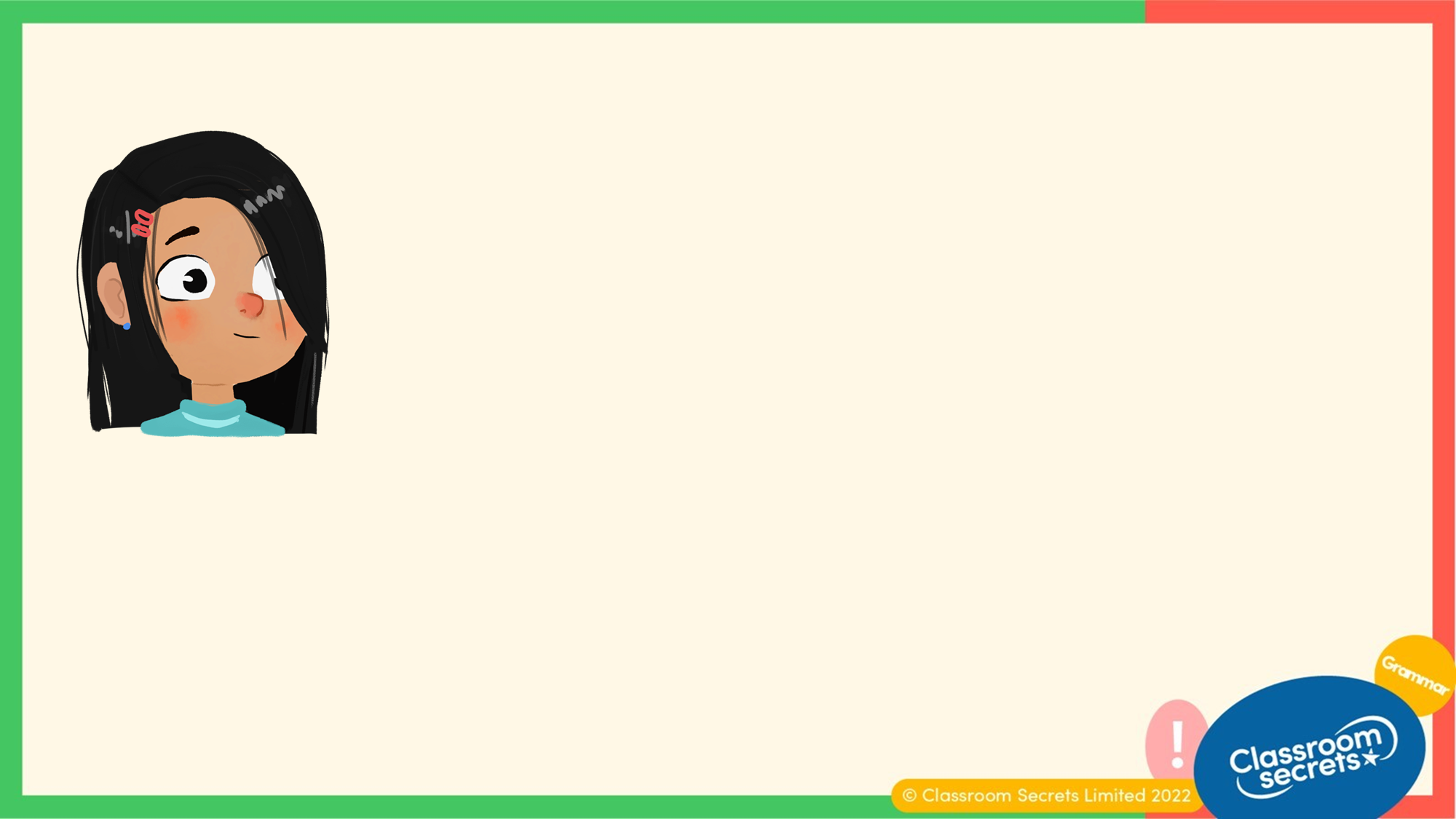 Thalia says,
A relative clause never makes sense on its own.
Is she correct? Explain your answer.
Thalia is correct because a relative clause is a type of subordinate clause that uses a relative pronoun to provide additional information.
Reasoning 2